Vert Knowledge Organiser  - Summer Term A
Phonics
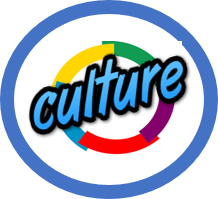 Faire la grasse matinée literally means ‘to do the fat morning’.
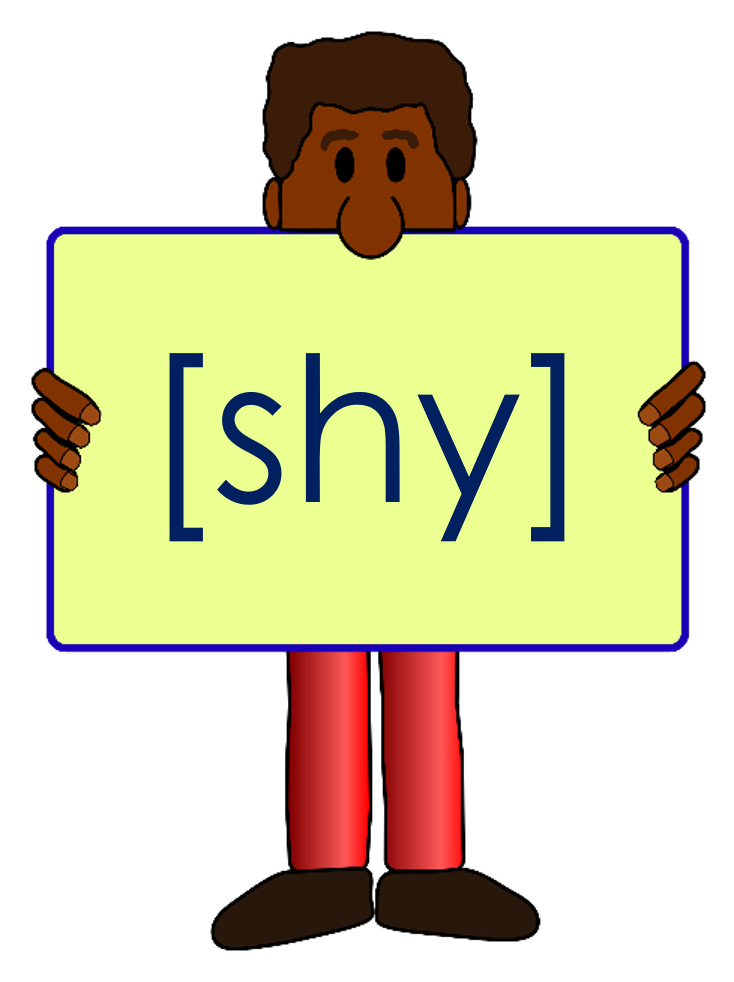 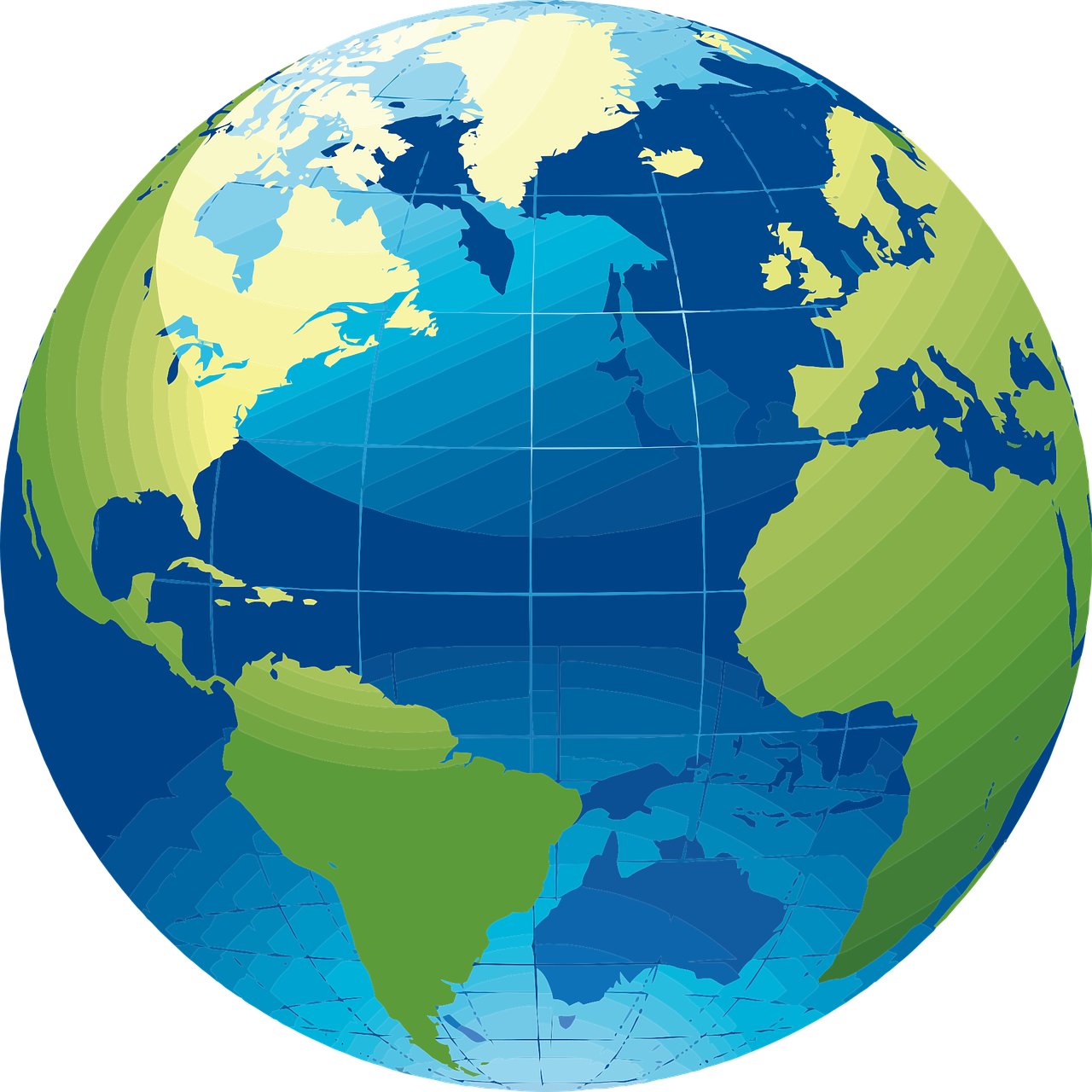 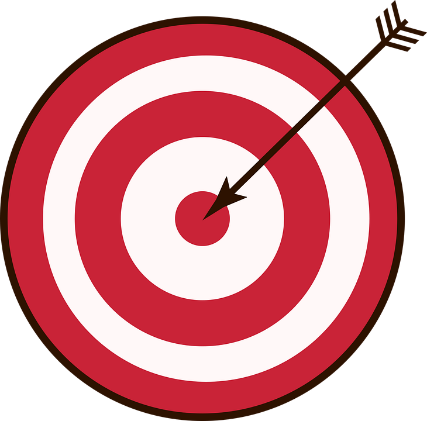 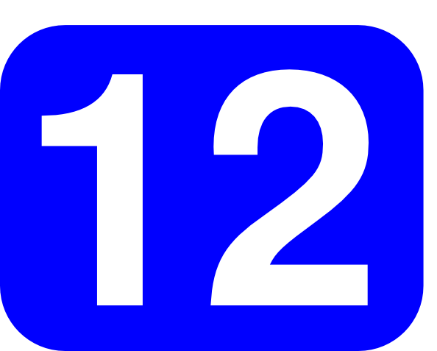 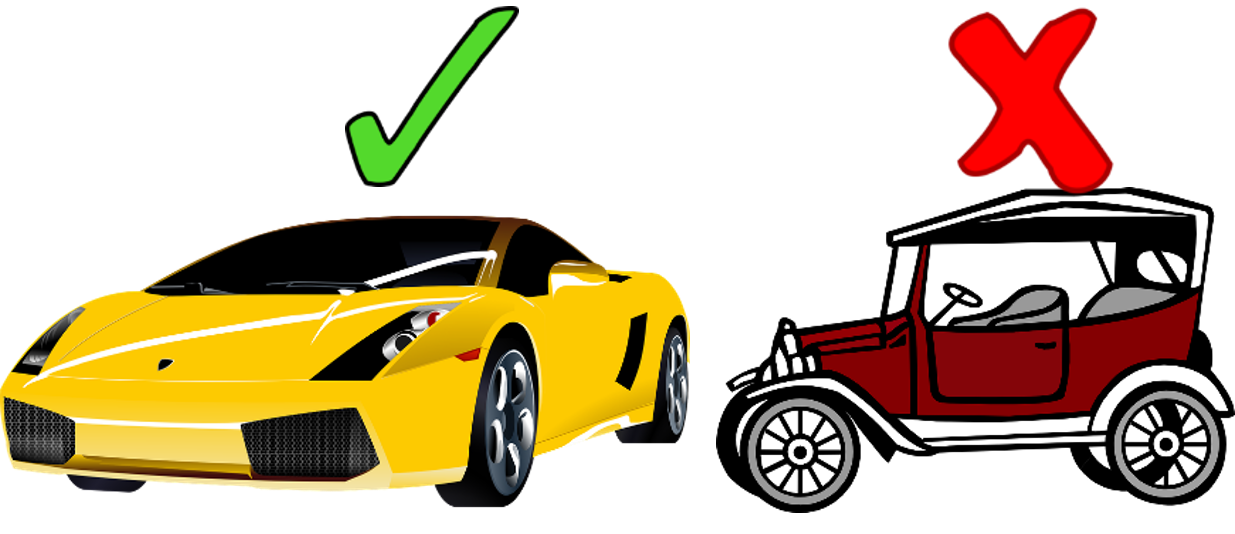 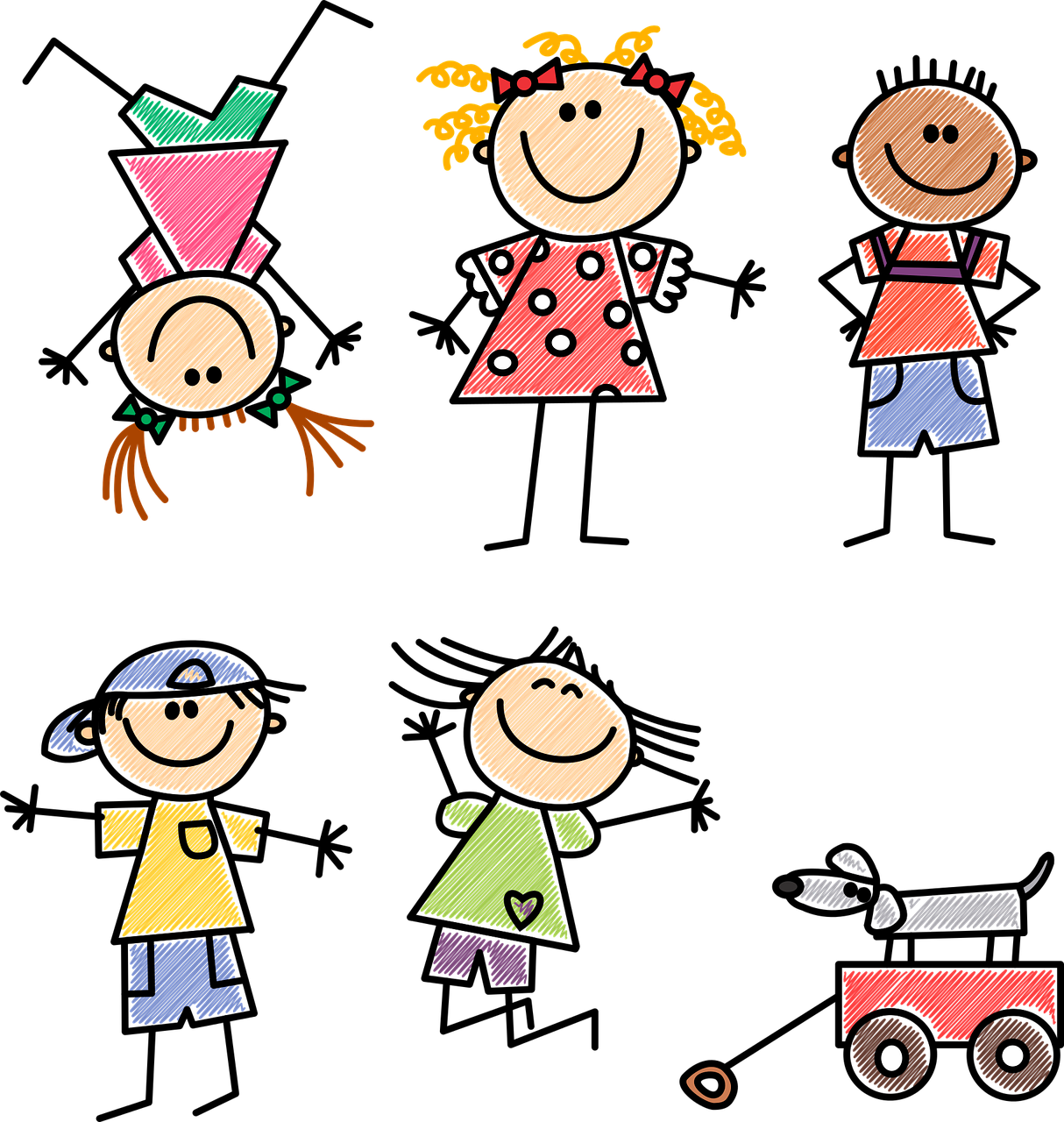 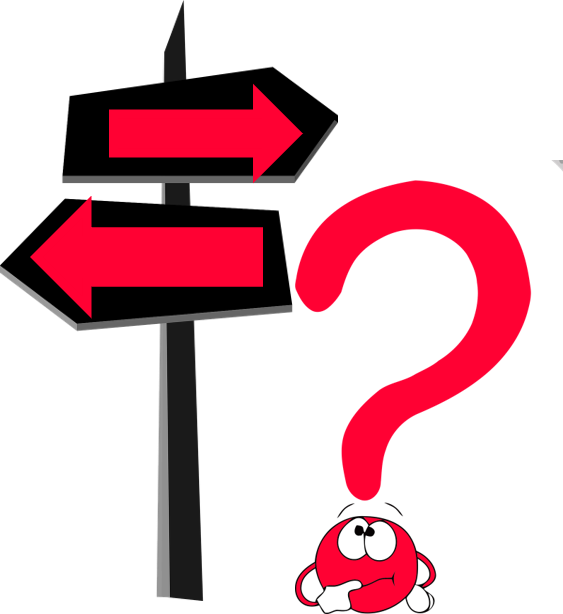 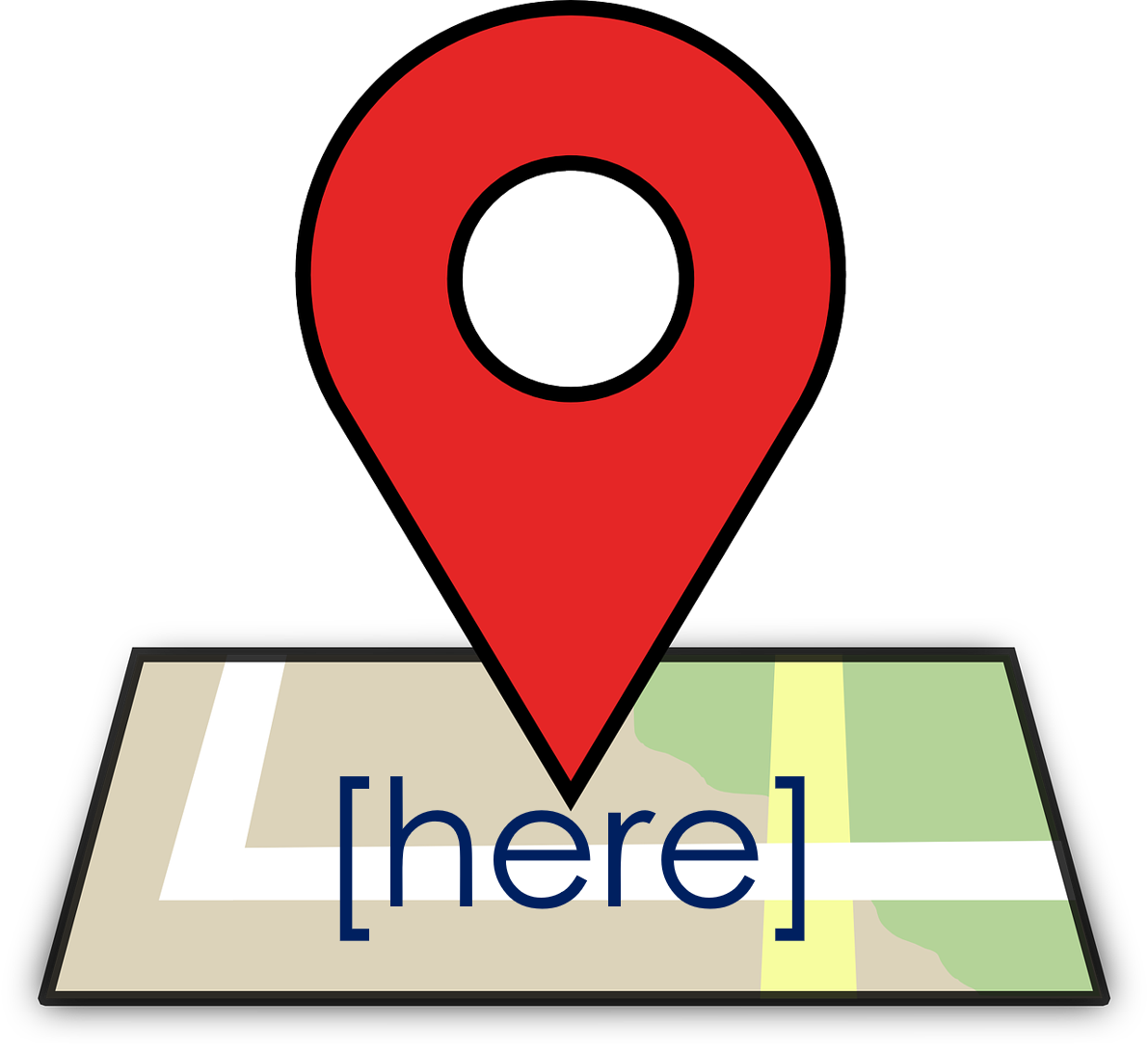 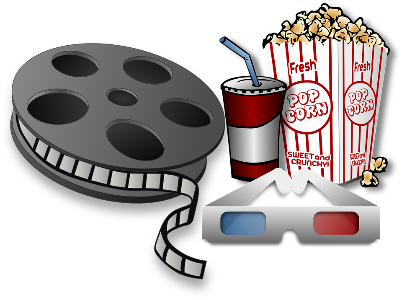 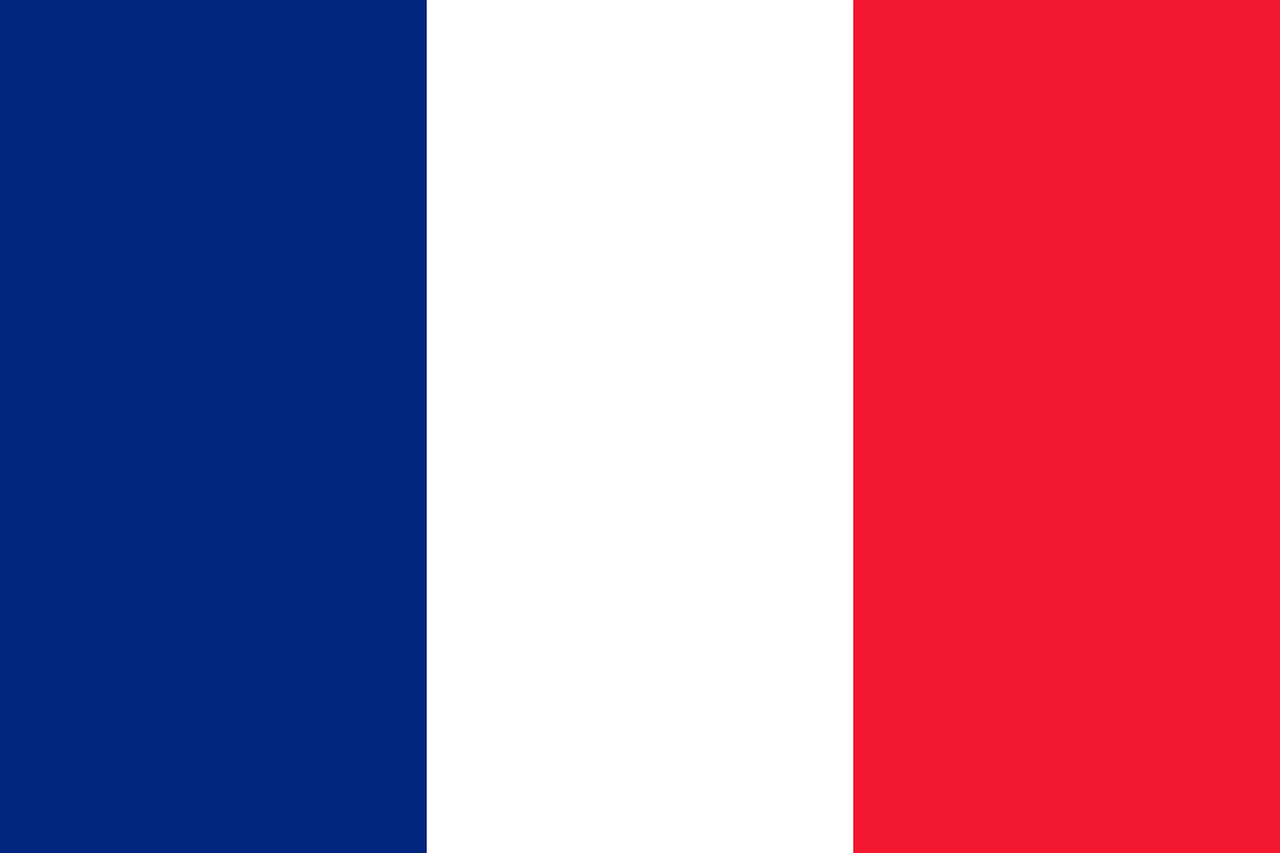 French people say this to mean ‘to have a lie-in’.
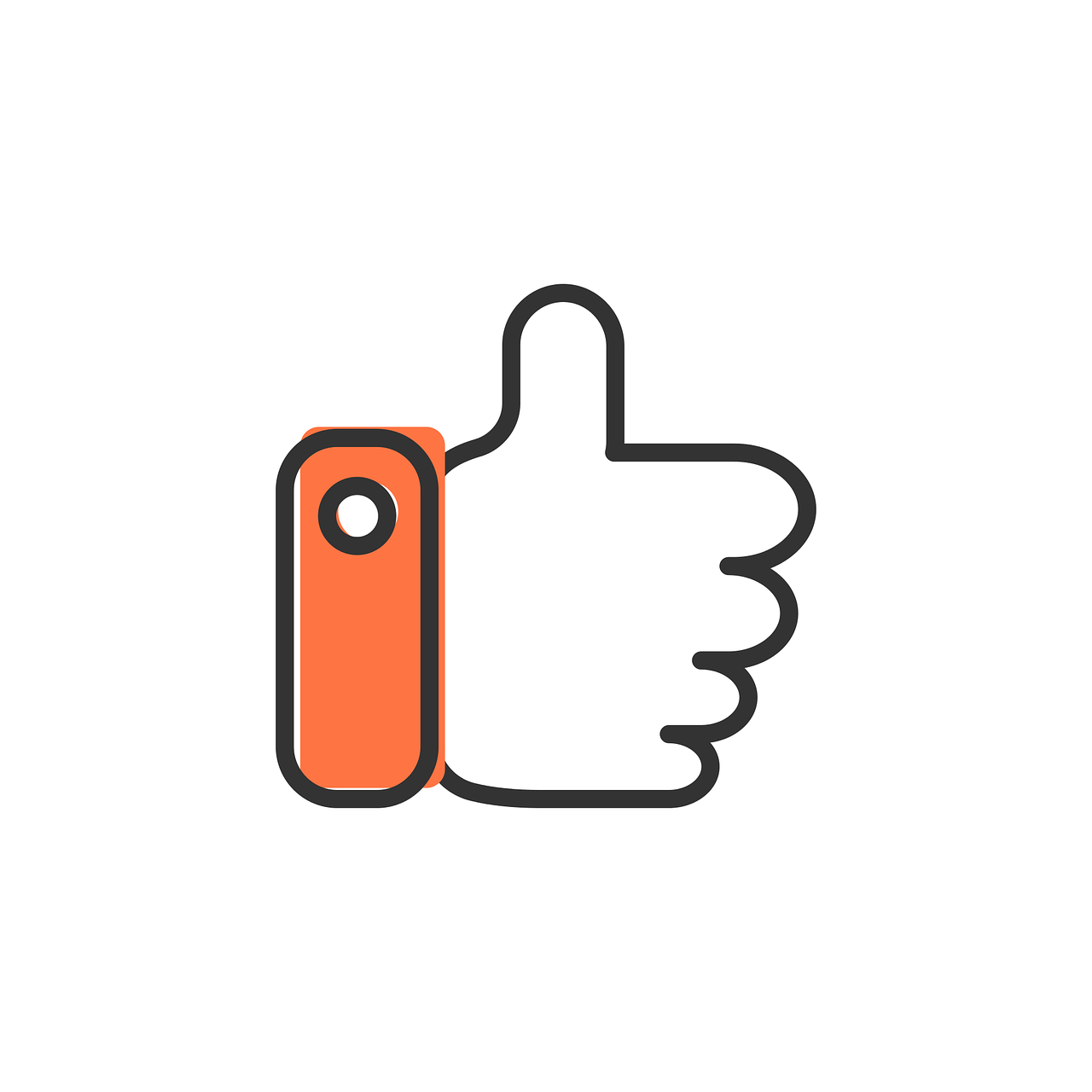 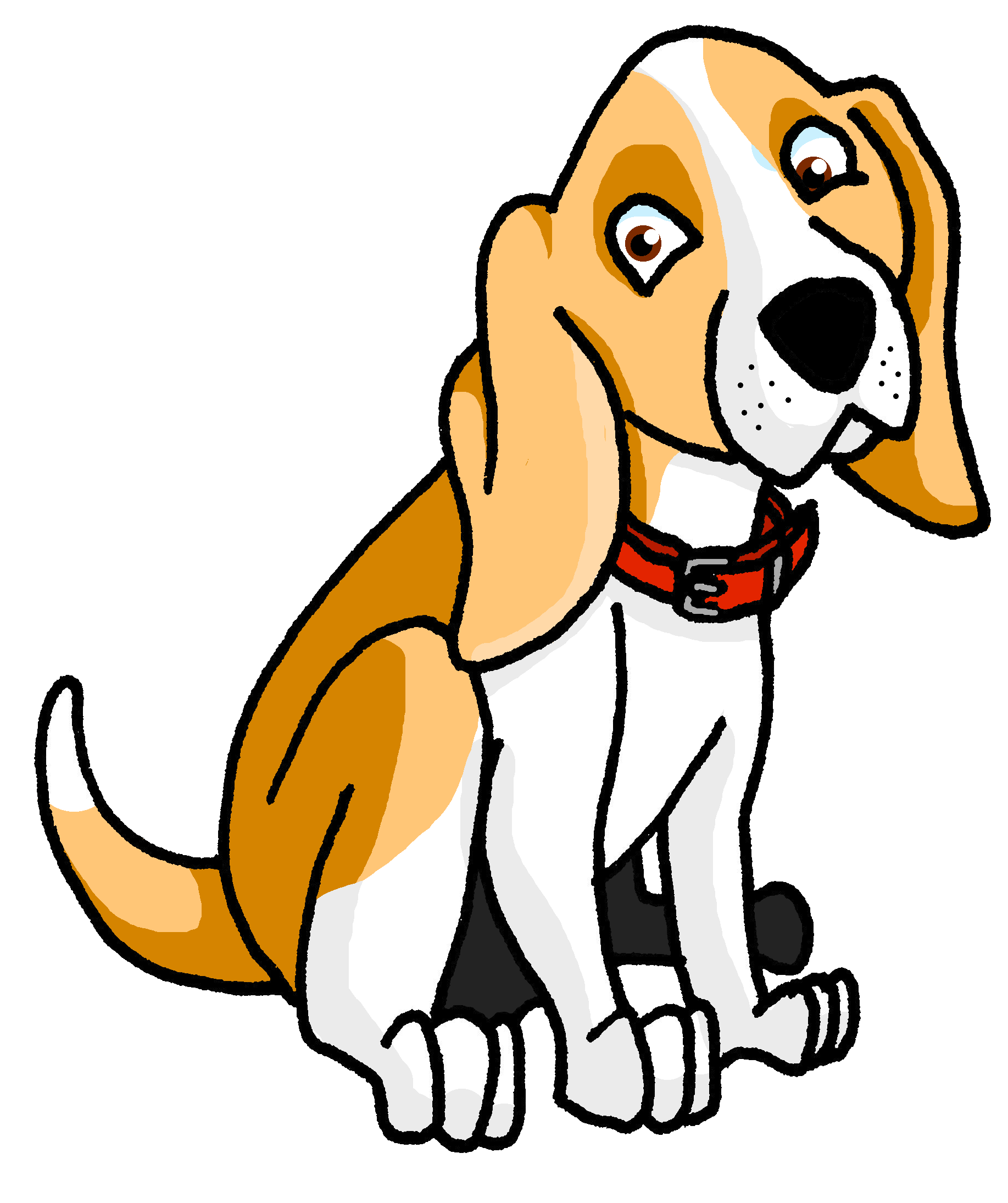 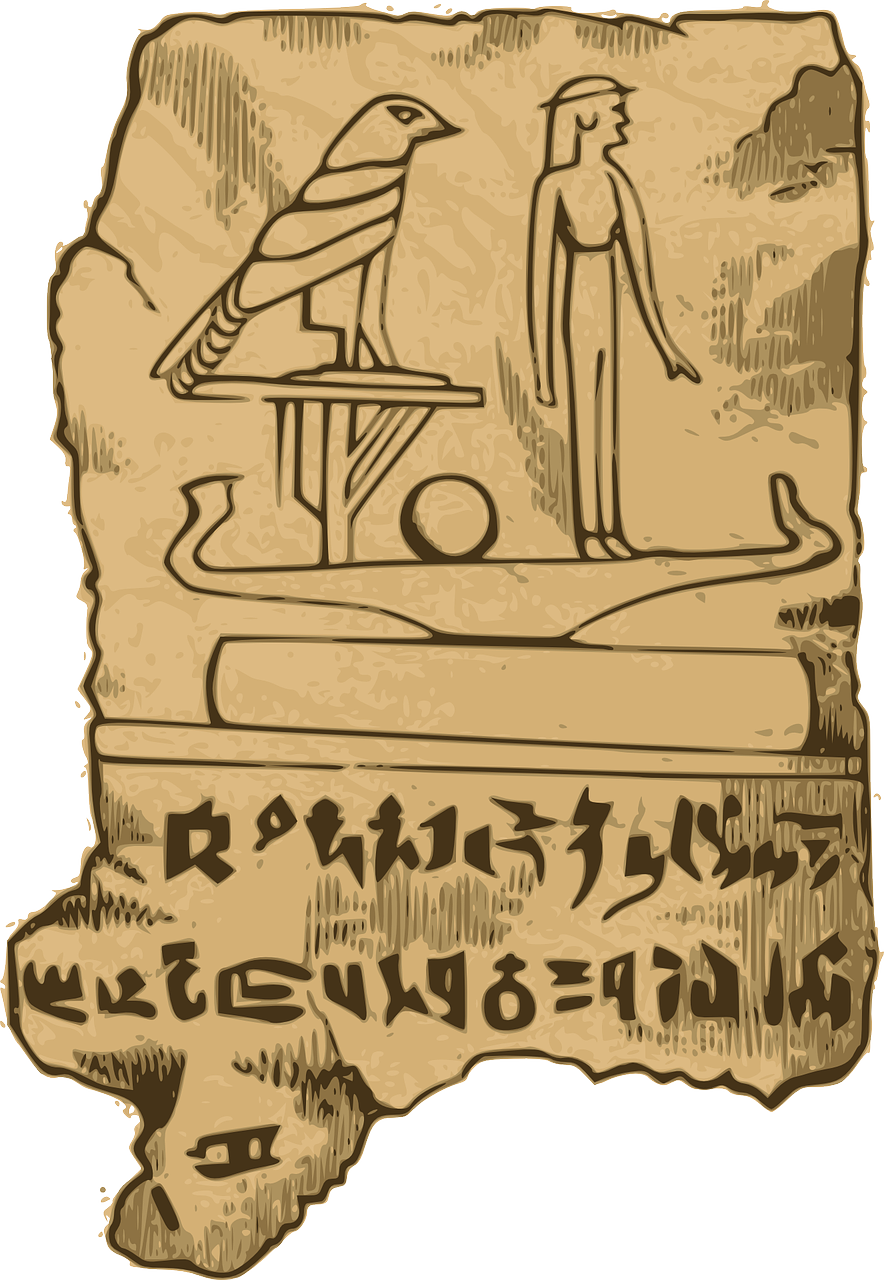 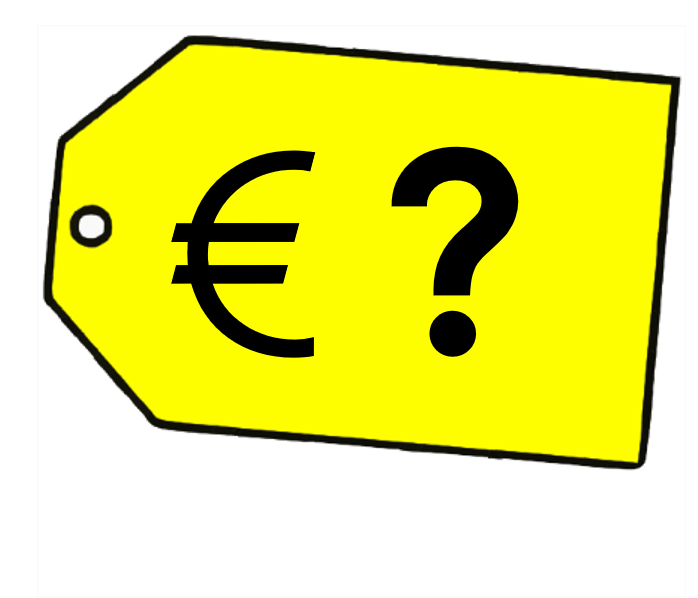 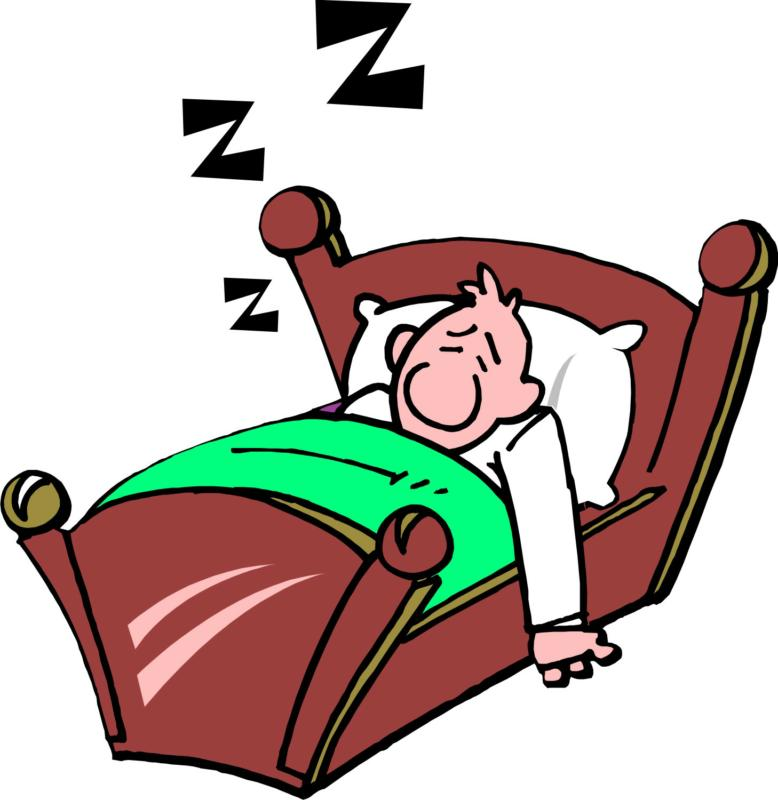 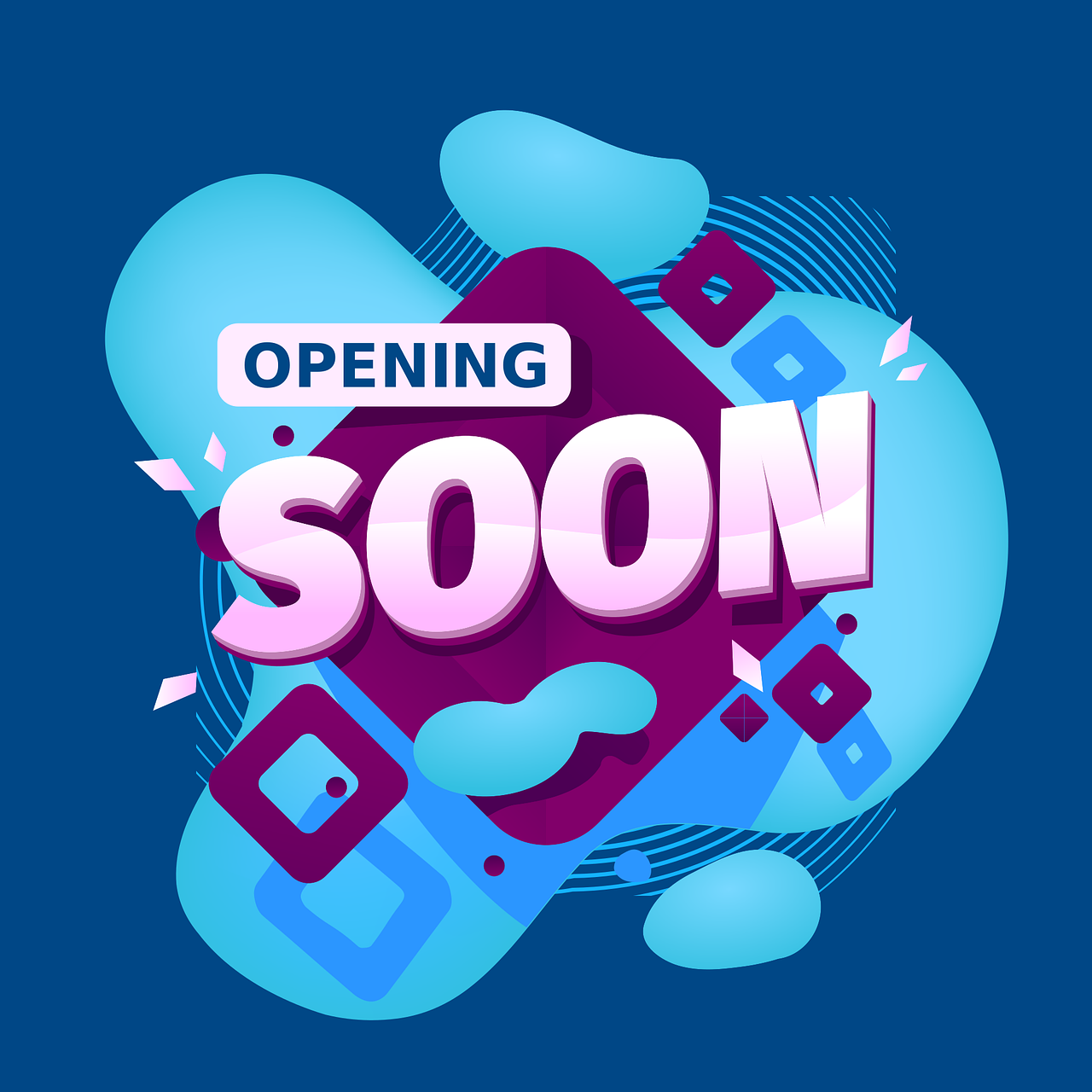 motion
pollution
population
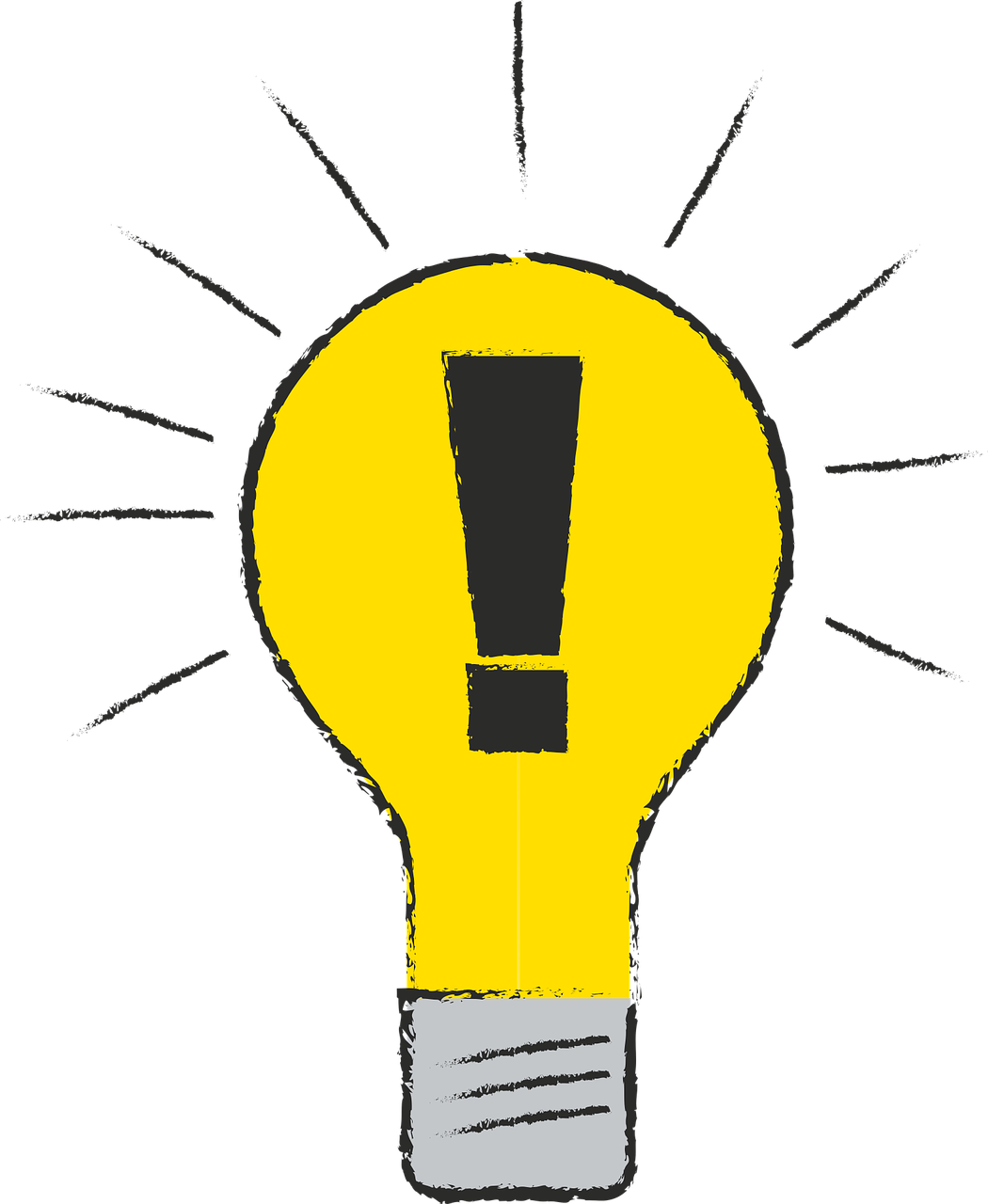 Attention !
solution
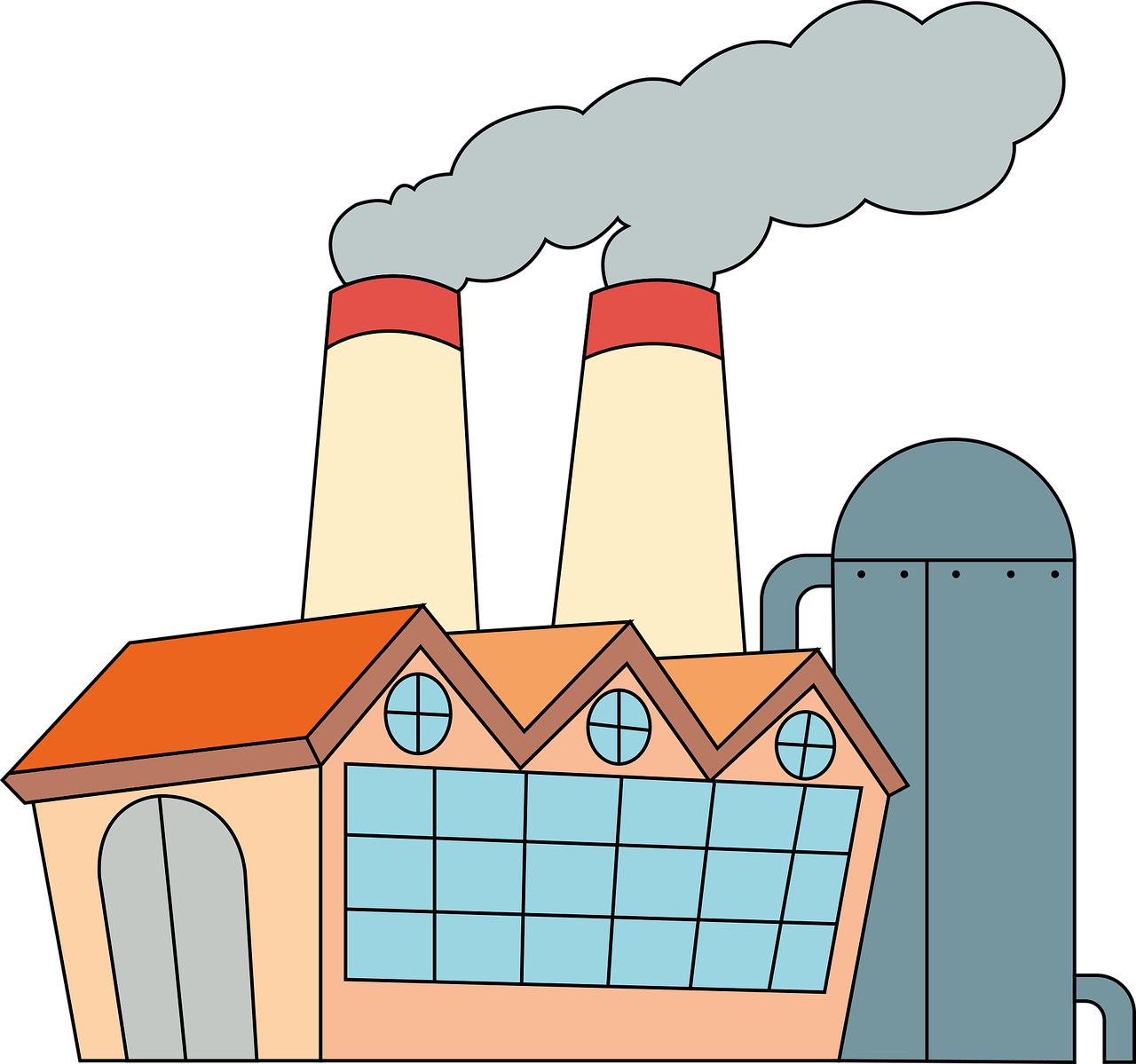 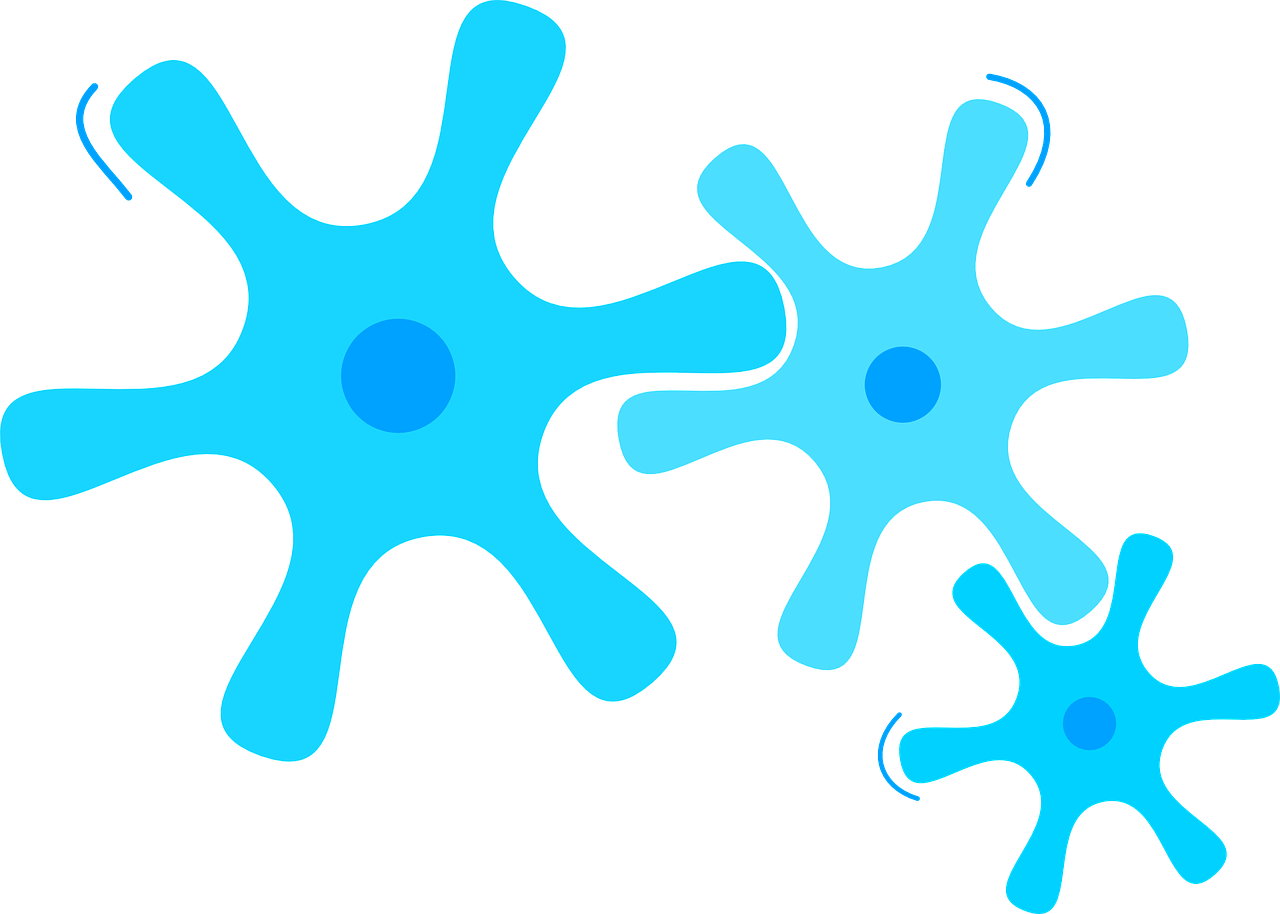 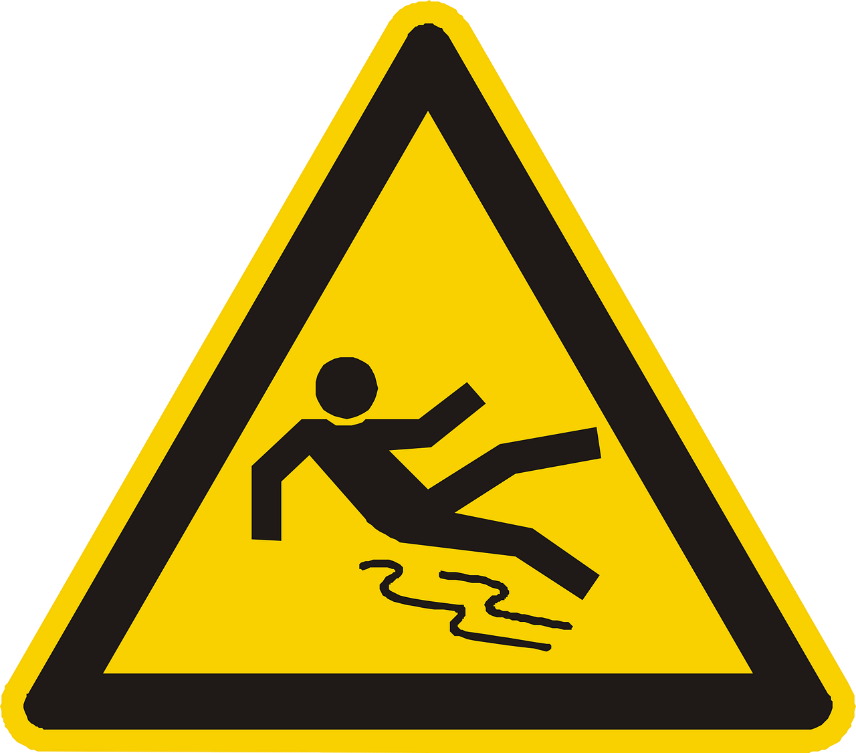 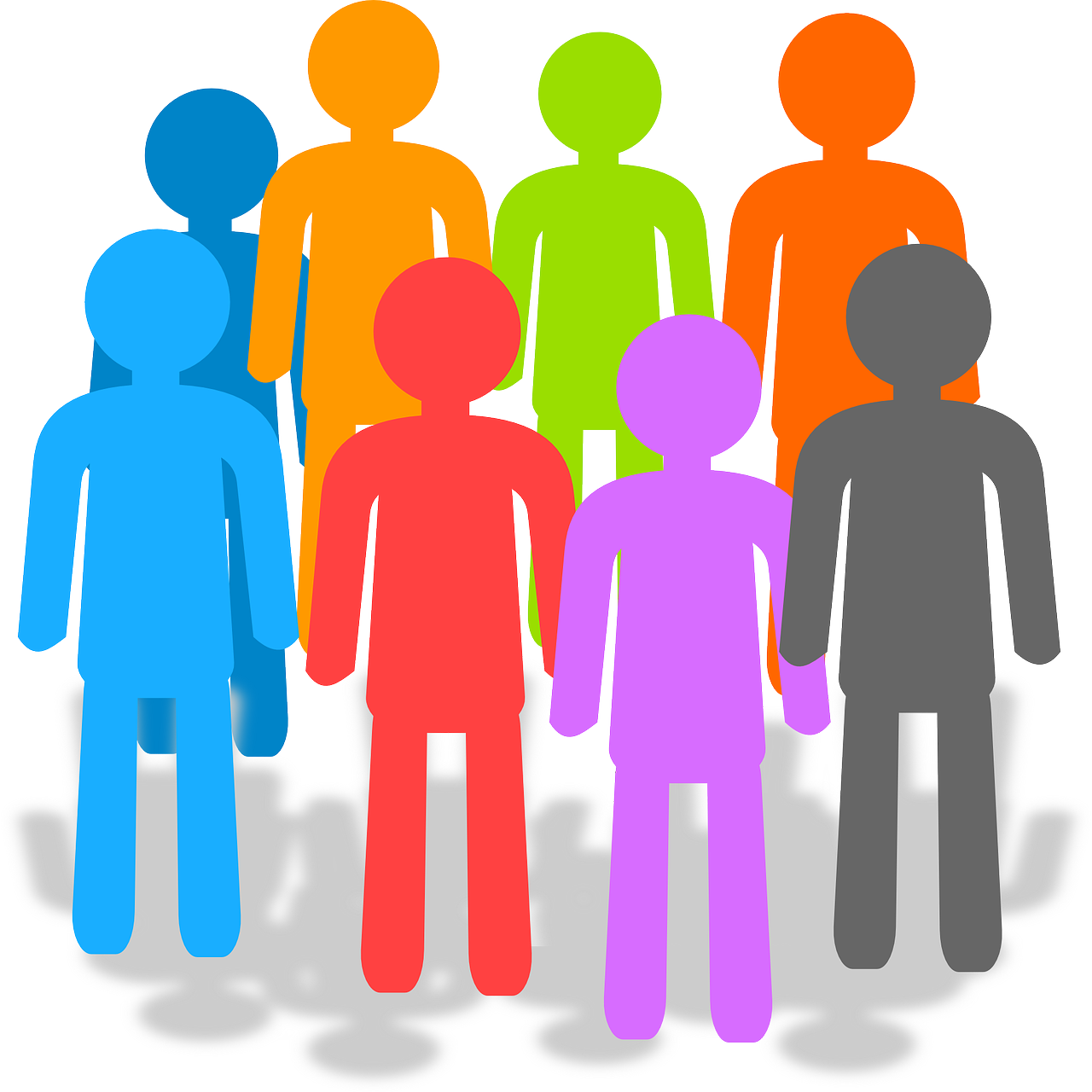 Watch out!
église
cuisine
chose
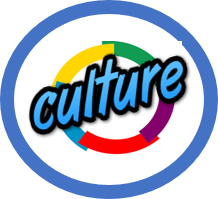 magasin
maison
Jouer (ou sauter*) 
à la corde est très populaire à l’école primaire en France. C’est une forme d’exercice cardio 
et c’est un sport 
idéal pour rester 
en bonne santé.
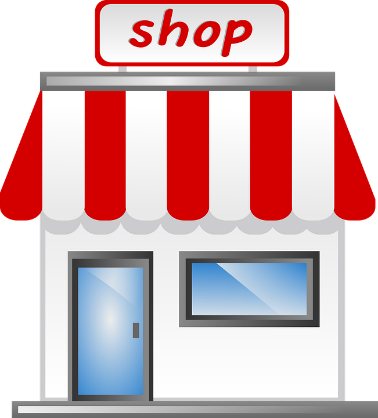 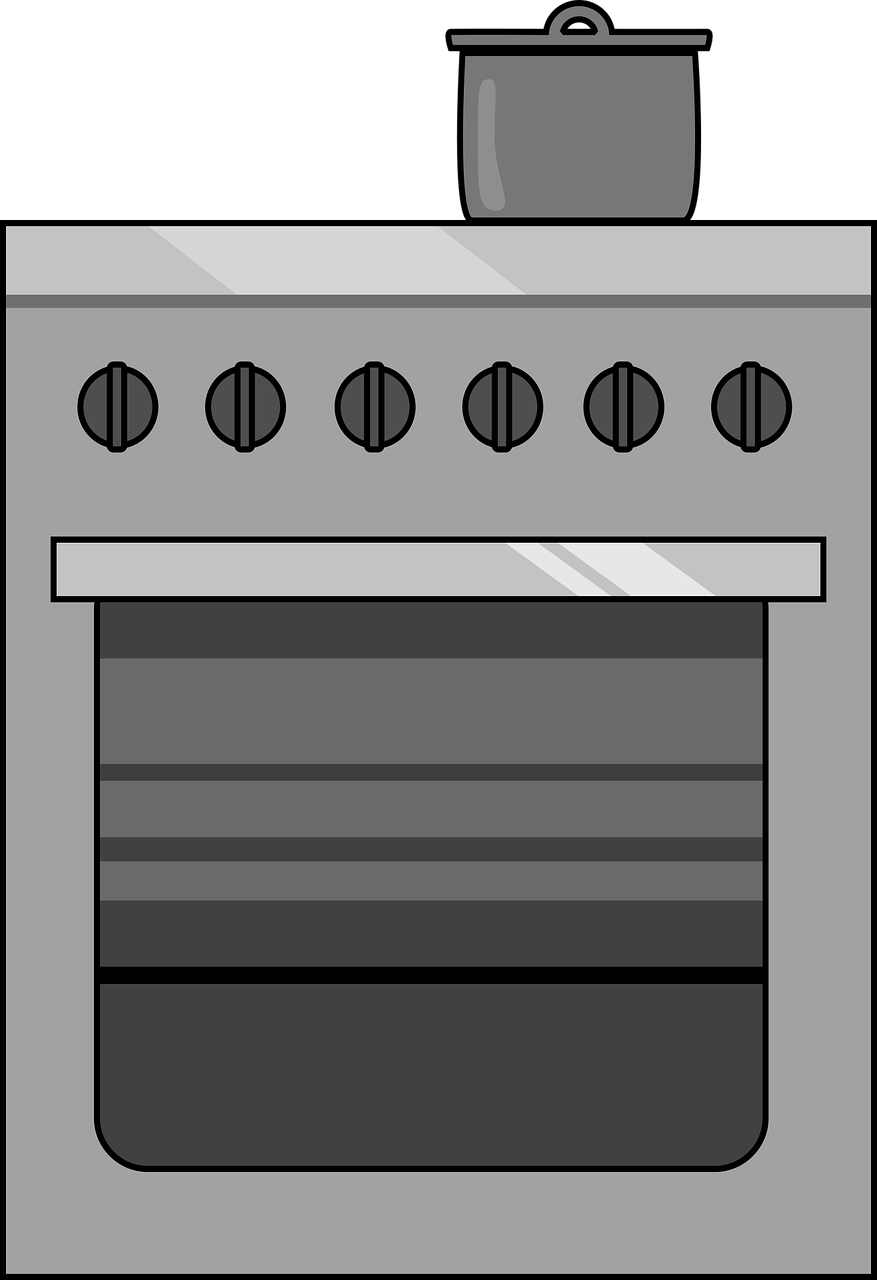 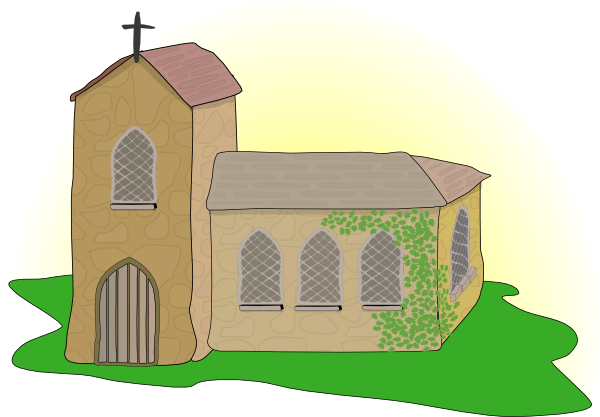 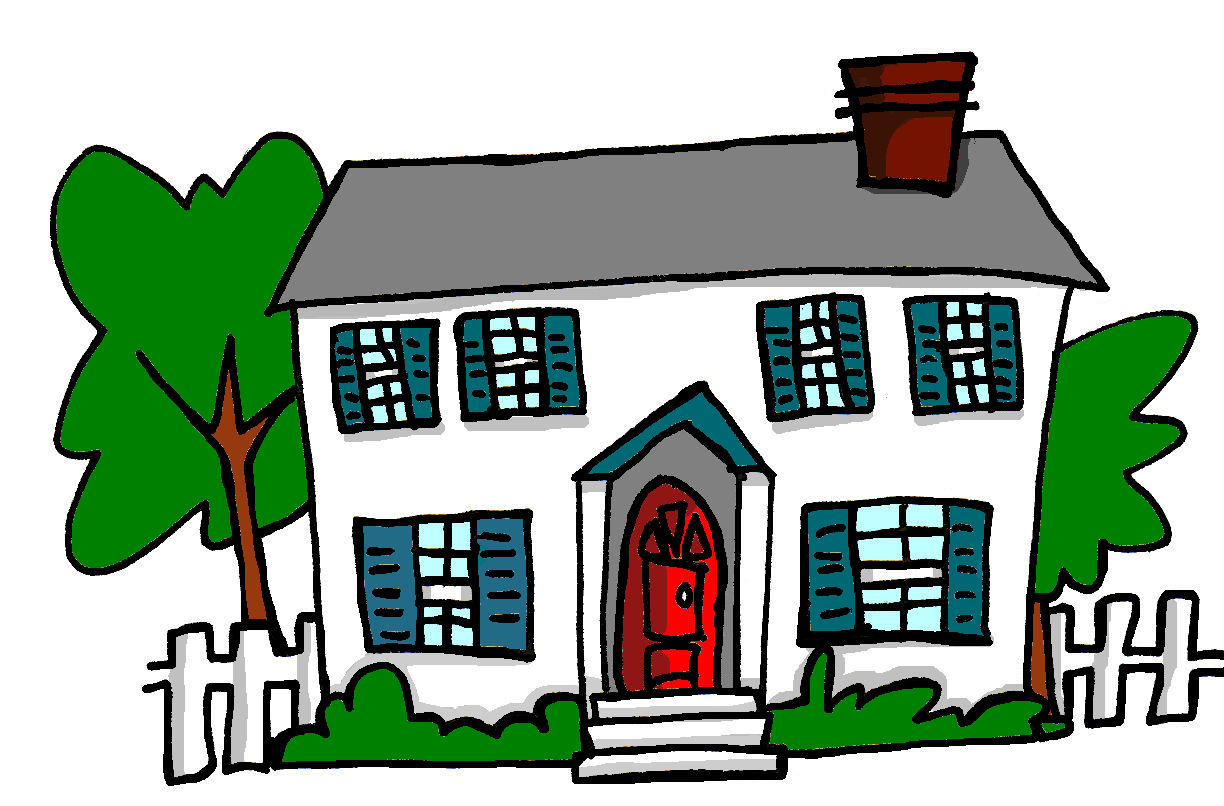 To mean near to, far from, next to with feminine nouns, use de la:
You know to use ‘il fait’ to mean ‘he does/is doing’:
près de la piscine | à côté de la piscine
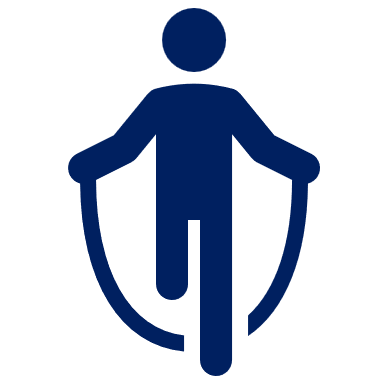 Il fait l’activité. ➜ He does the activity.
To mean near to, far from, next to with masculine nouns, use du:
Also use ‘il fait’ to mean ‘it is’ with weather:
loin du stade | à côté du stade
*sauter – to jump
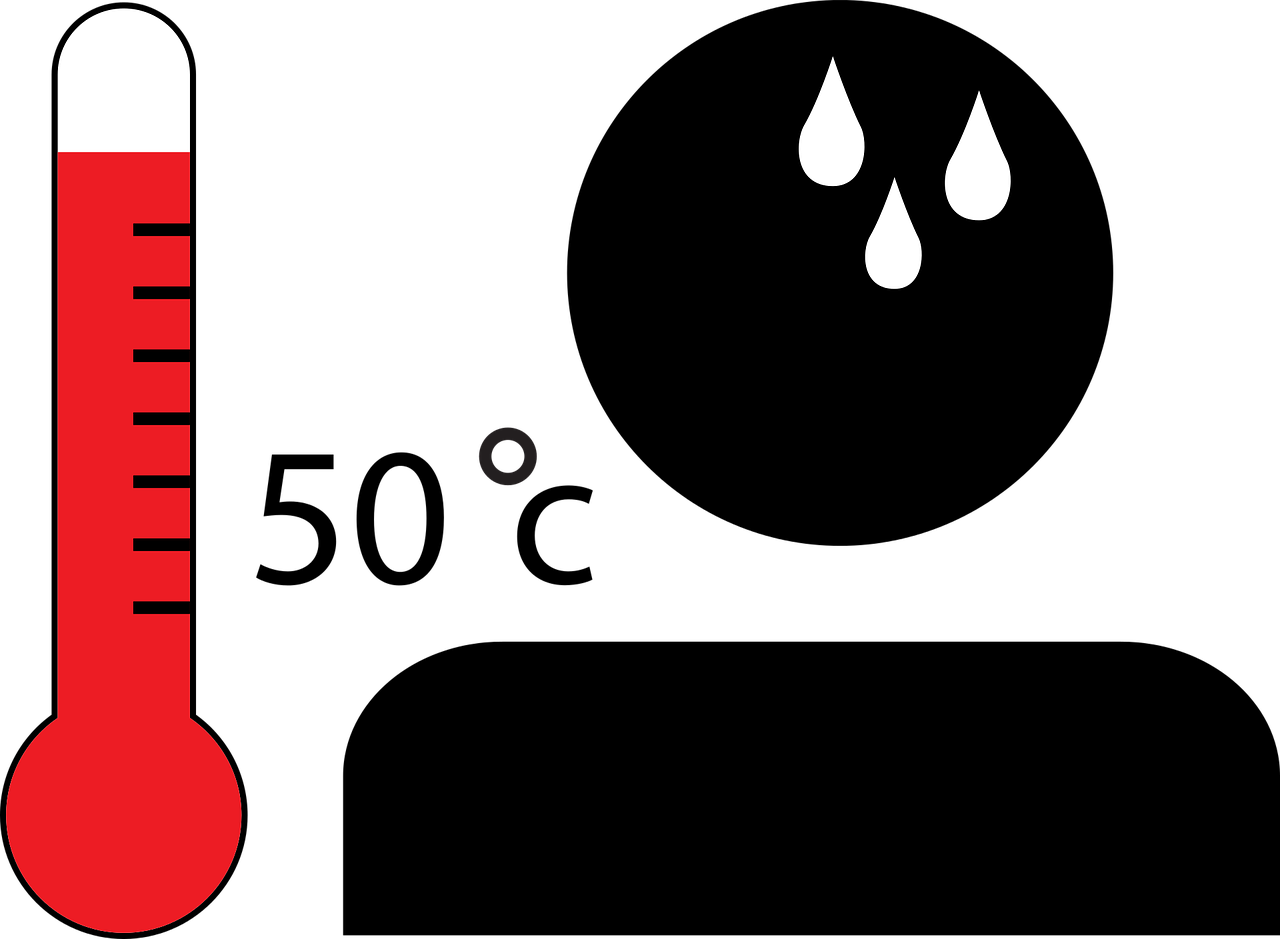 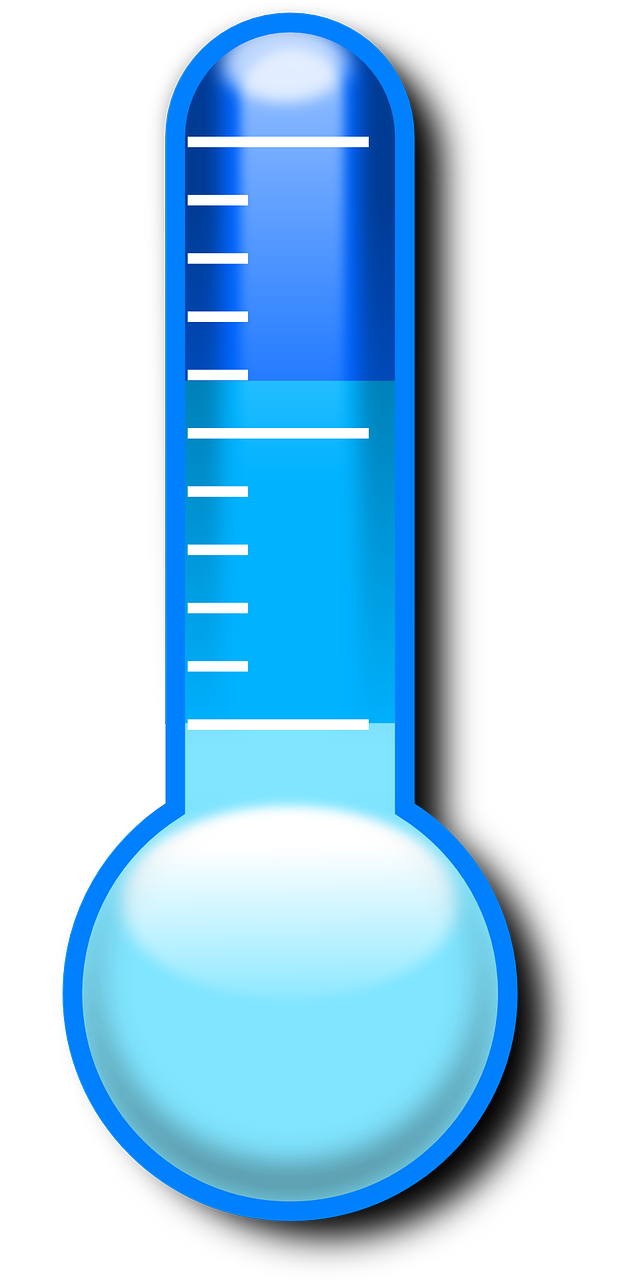 thing
Il fait chaud. ➜ it is hot.Il fait froid. ➜ it is cold.Il fait du soleil. ➜ it is sunny.
Il fait du vent. ➜ it is windy.
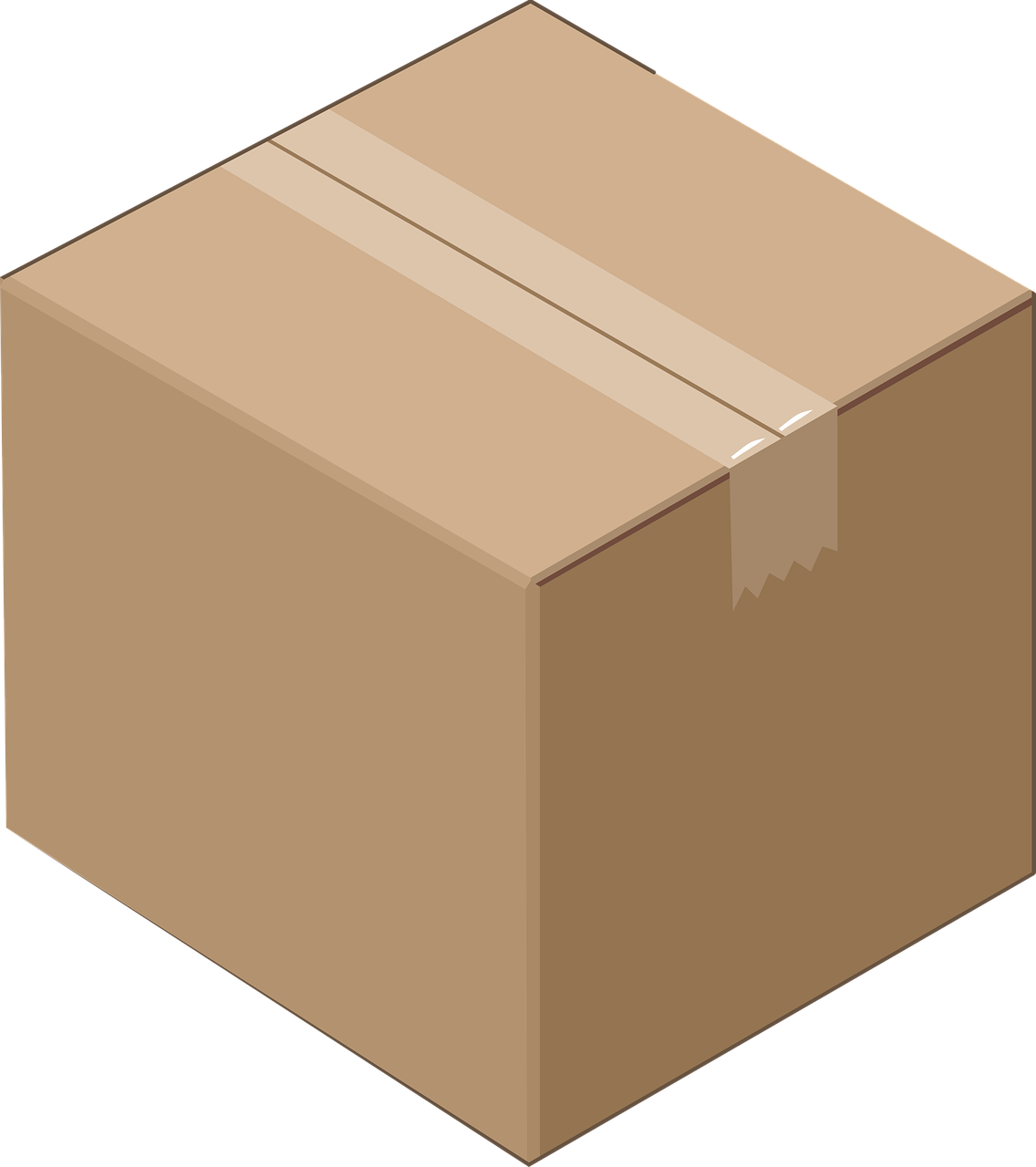 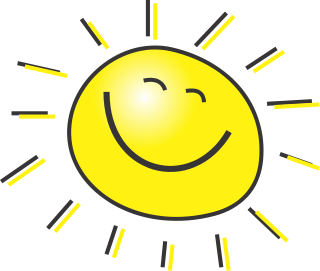 Use jouer + à + le/la/les to 
say what sport you play:
Berck-sur-Mer est une ville au nord de la France, près de Boulogne. Ce n’est pas loin de Calais. Berck est à côté de la mer* [*sea]. La ville est connue pour sa plage et son festival des *cerfs-volants [*kites].
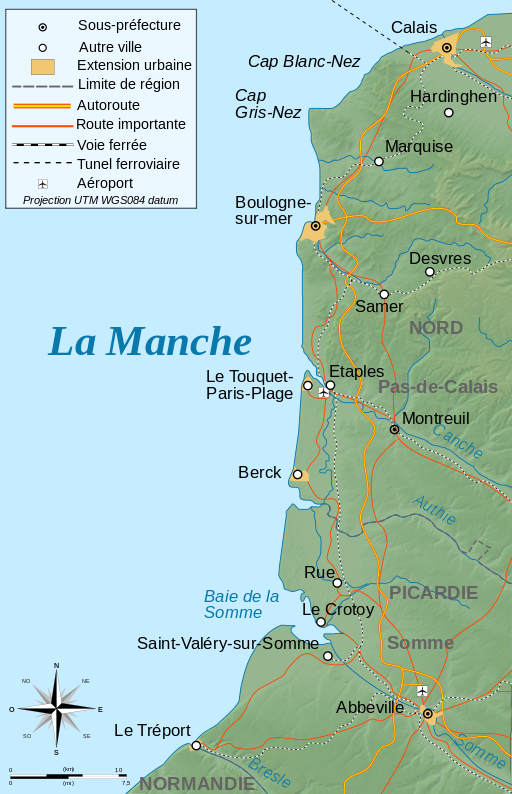 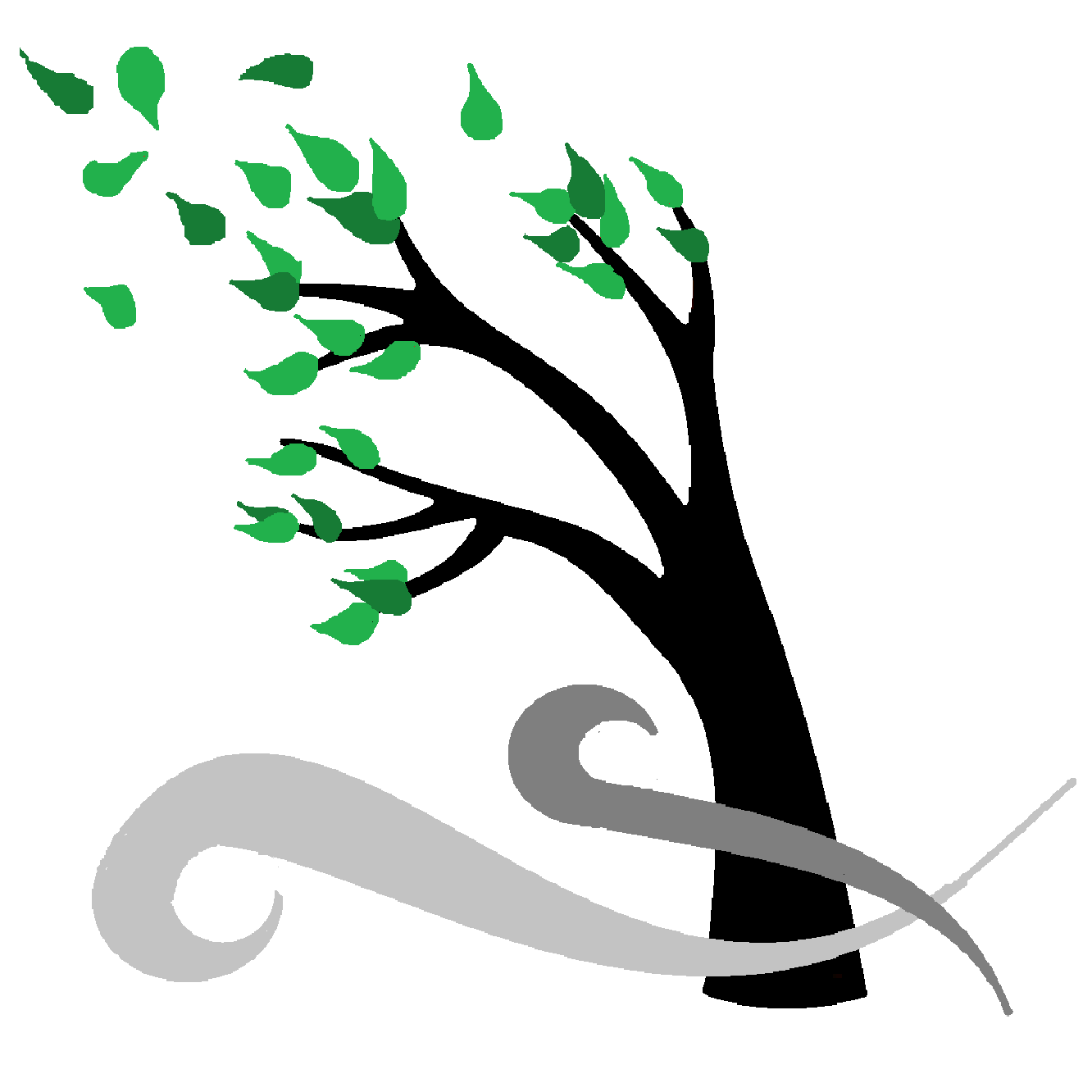 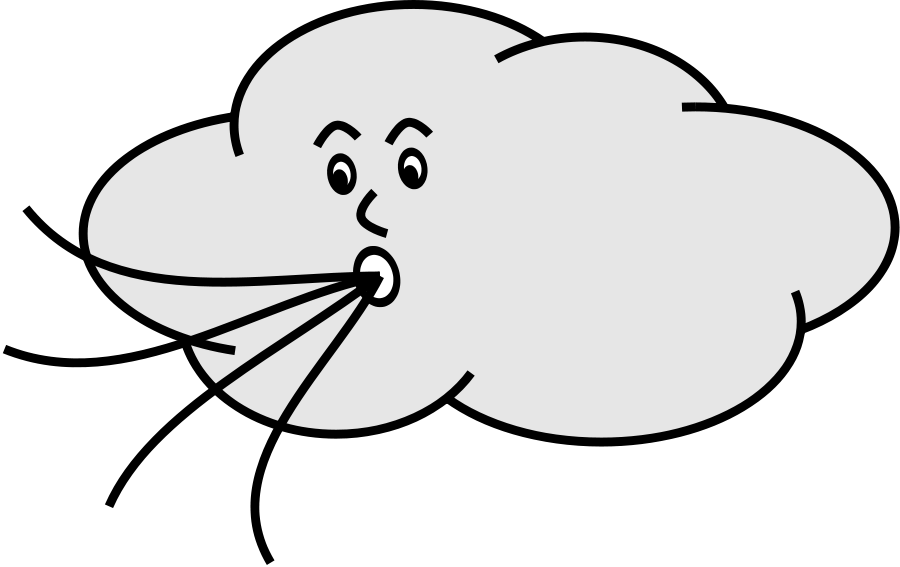 To mean ‘my’ with all plural nouns, use mes:
⚠ In English we don’t use any article here.
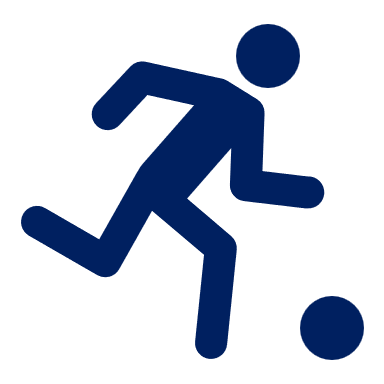 Je joue au football. ➜ I play football.
Il joue à la corde. ➜ He plays skipping.
mes frères. ➜ my brothersmes sœurs. ➜ my sisters
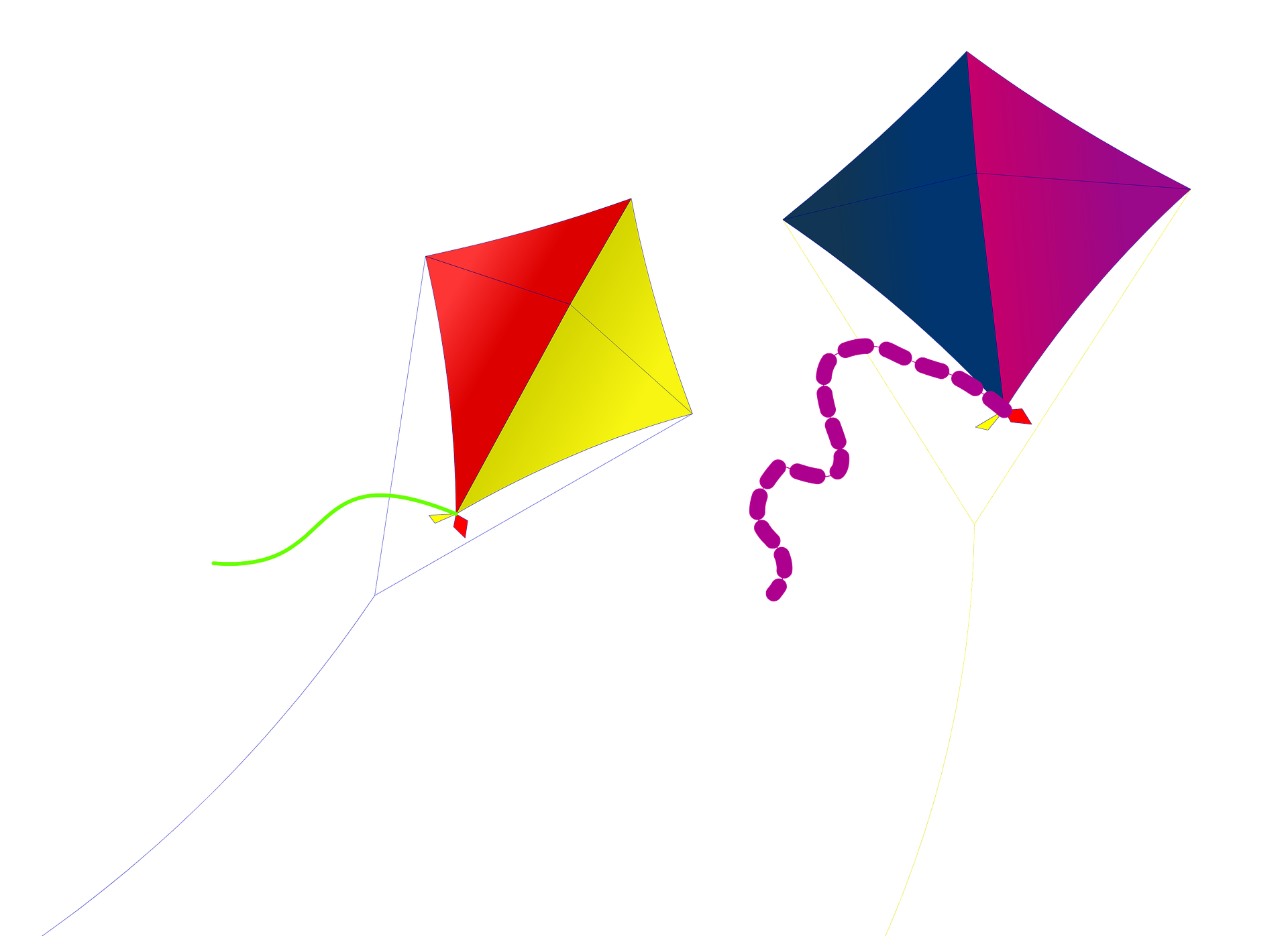 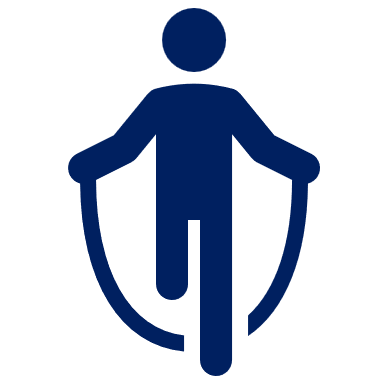 Use faire + le/la/l’/les to say a specific activity you do, make:
Use tes to mean ‘your’ with plural nouns:
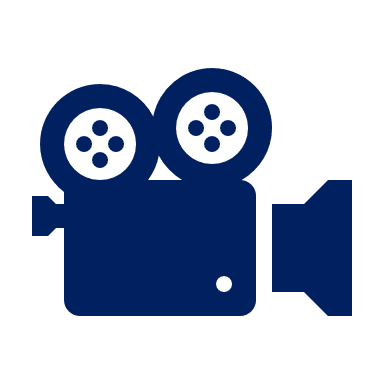 Je fais le film. ➜ I make the film.
⚠ We just use ‘the’ in English.
Use jouer + de + le/la/les to 
say what instrument you play:
Use faire + de + le/la/l’/les to say a sport you do:
tes amis. ➜ your friends
tes amies. ➜ your (female) friends
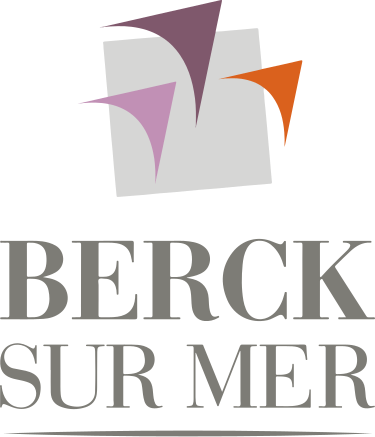 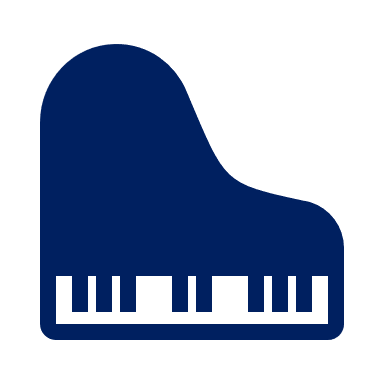 Je fais du vélo. ➜ I do/go cycling.

Il fait de la danse. ➜ He does dance.
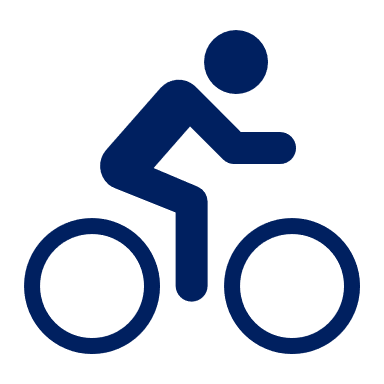 Je joue du piano. ➜ I play the piano.Elle joue de la guitare. ➜ She plays the guitar.
⚠ Remember liaison here, too.
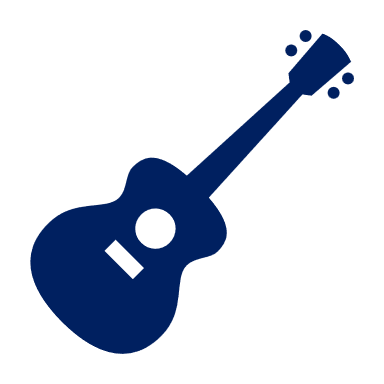 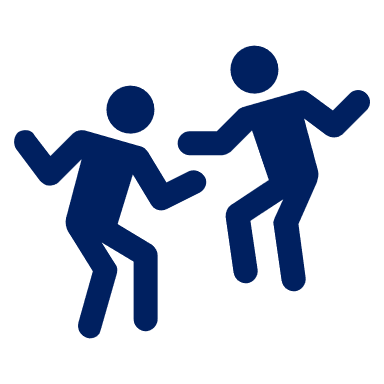 Vert Knowledge Organiser  - Summer Term B
Phonics
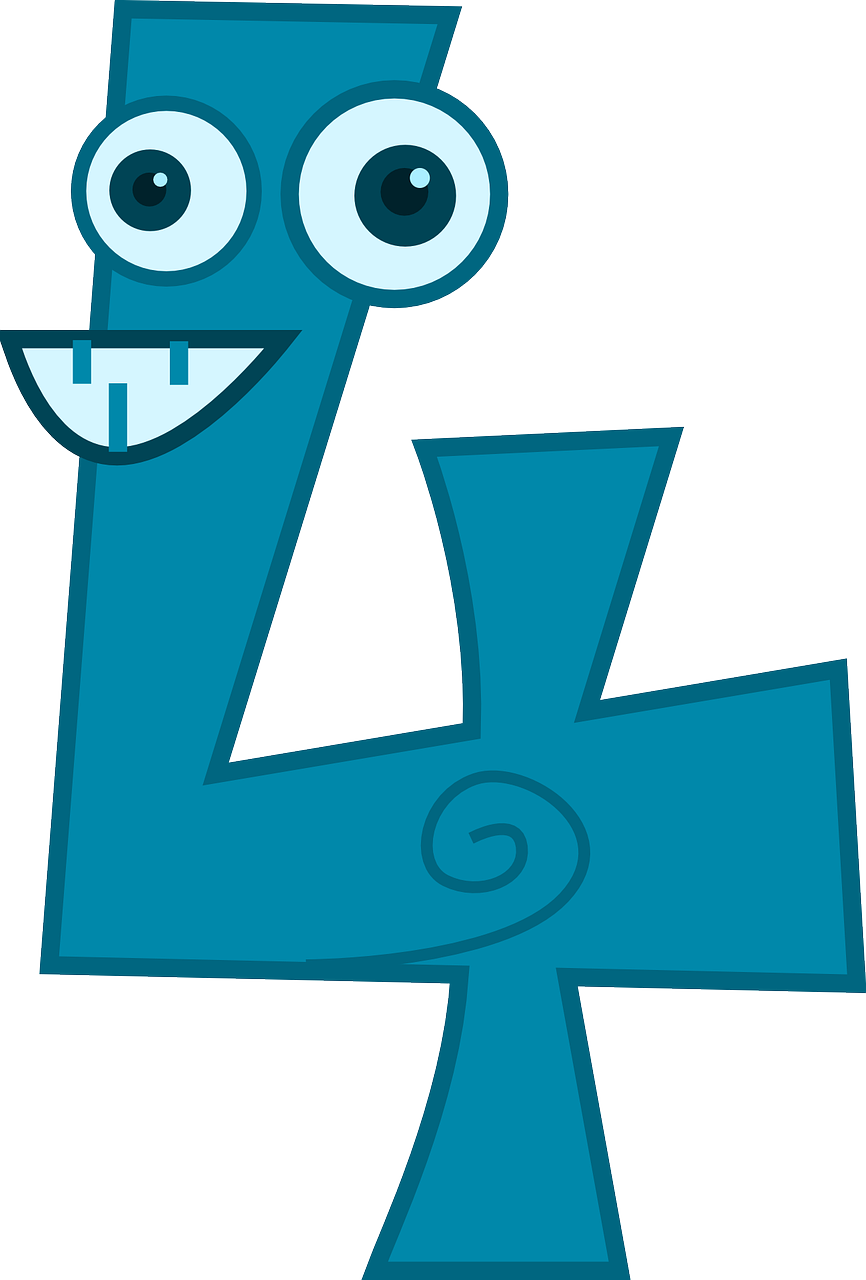 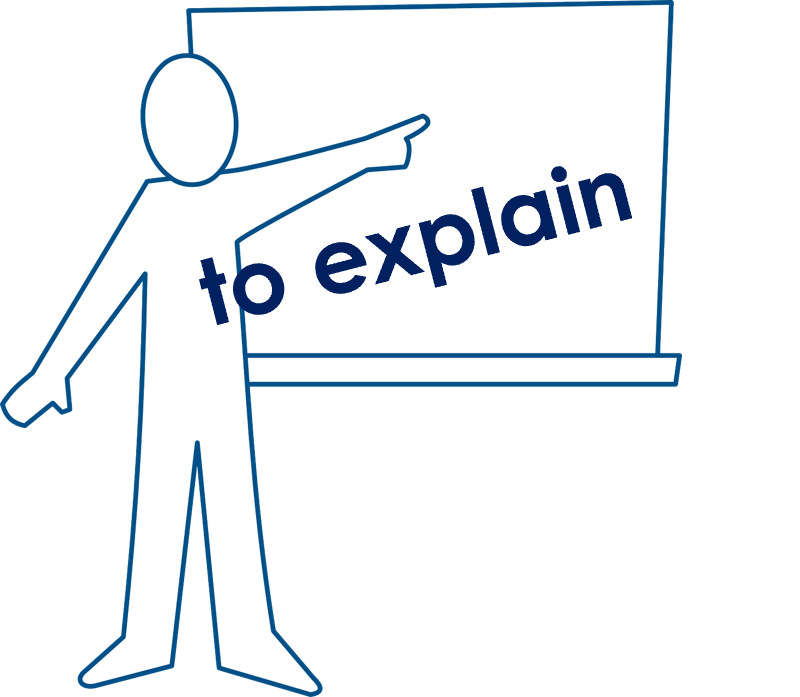 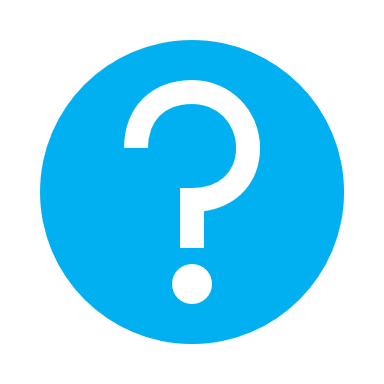 [qu]
j’ai
[j]soft [g]
jour
gymnastique
génial
déjà
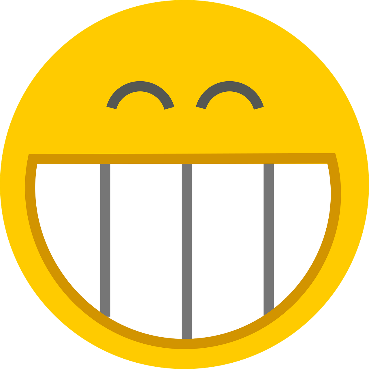 Chloé Jacquet a 20 ans. Elle joue au rugby avec l’équipe de France.
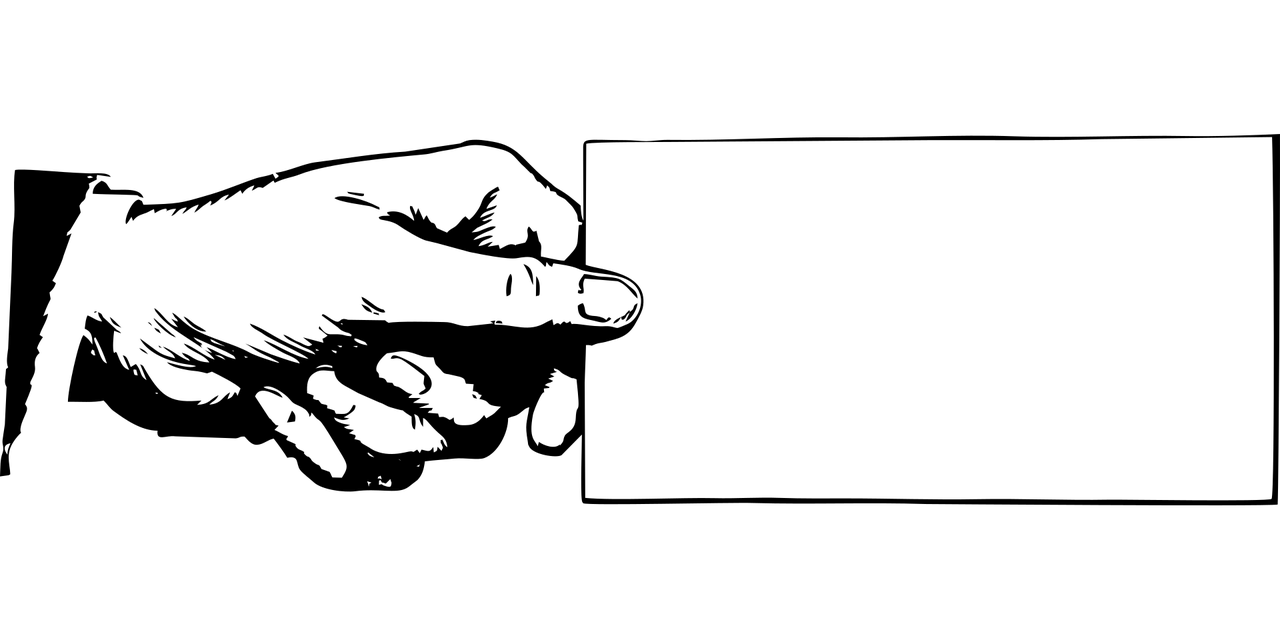 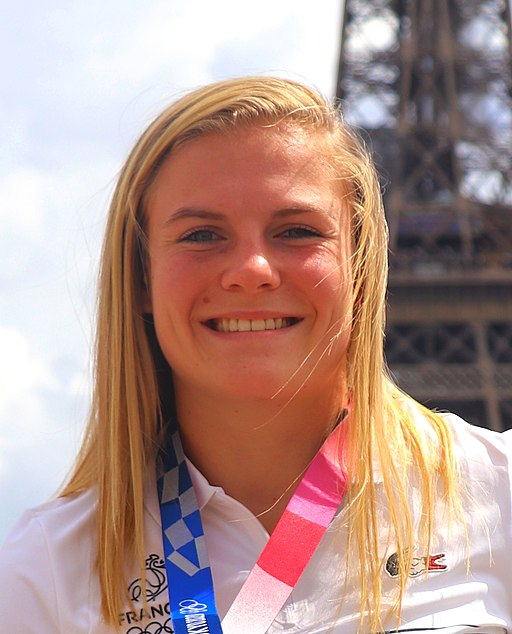 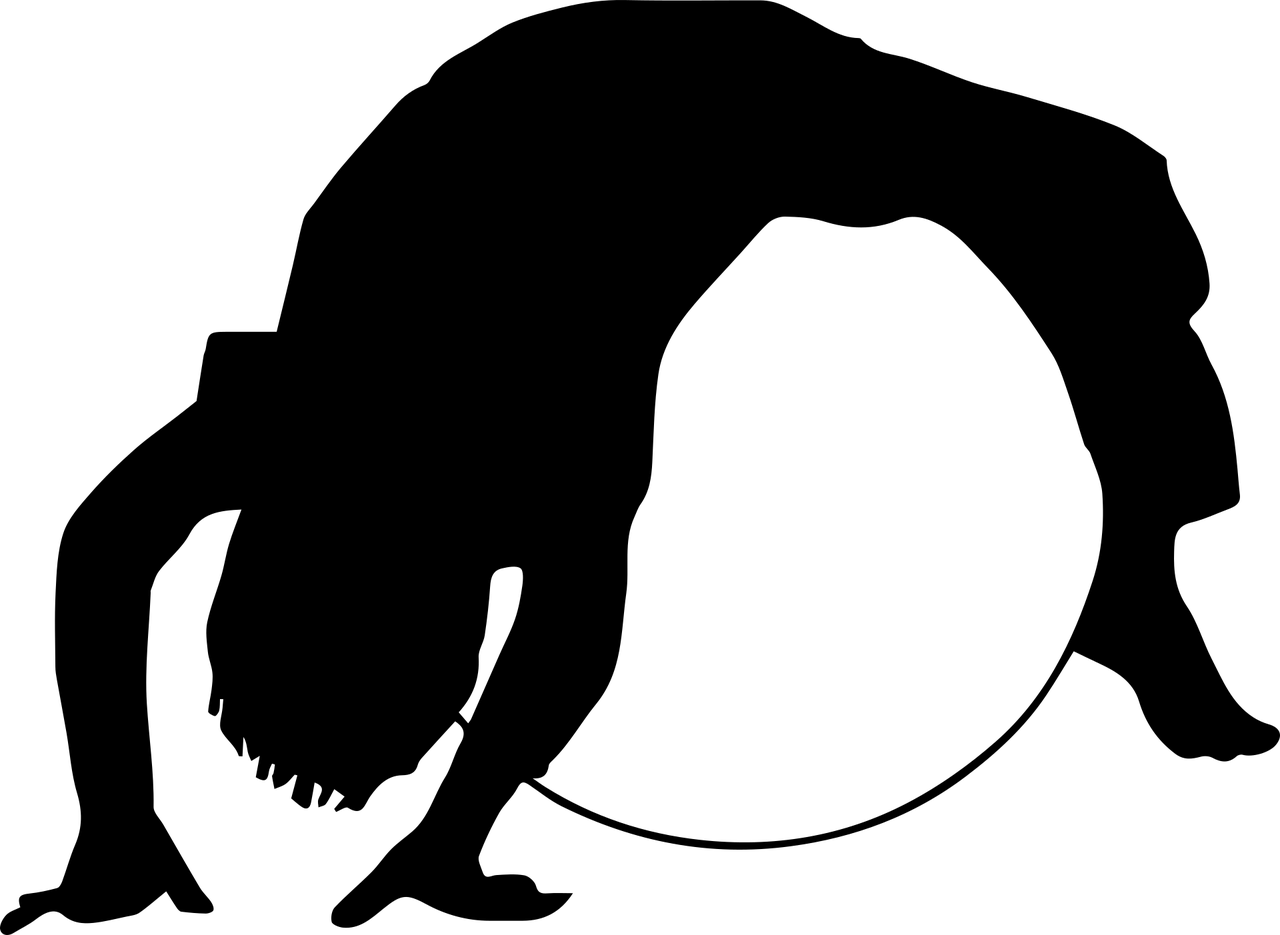 I have
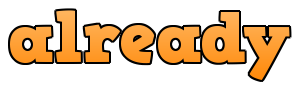 heure
histoire
hiver
hôpital
hôtel
[h]
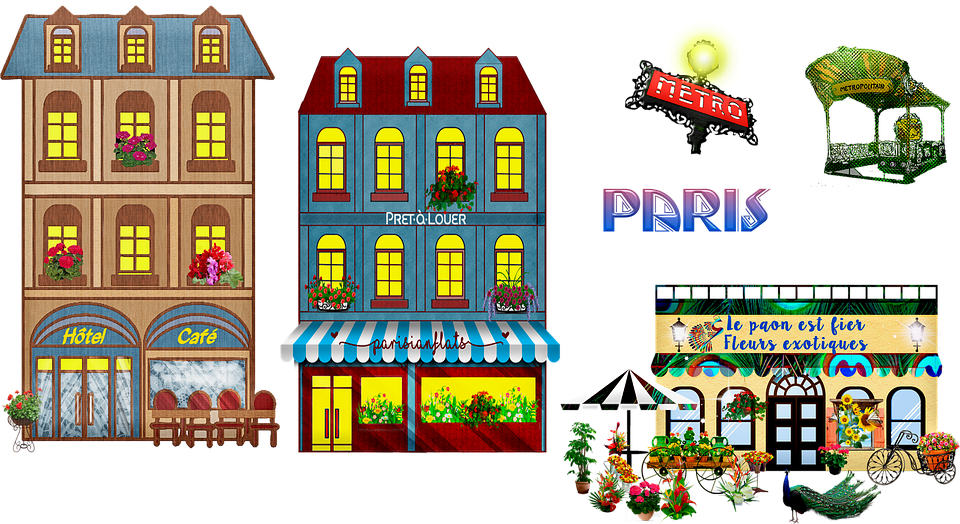 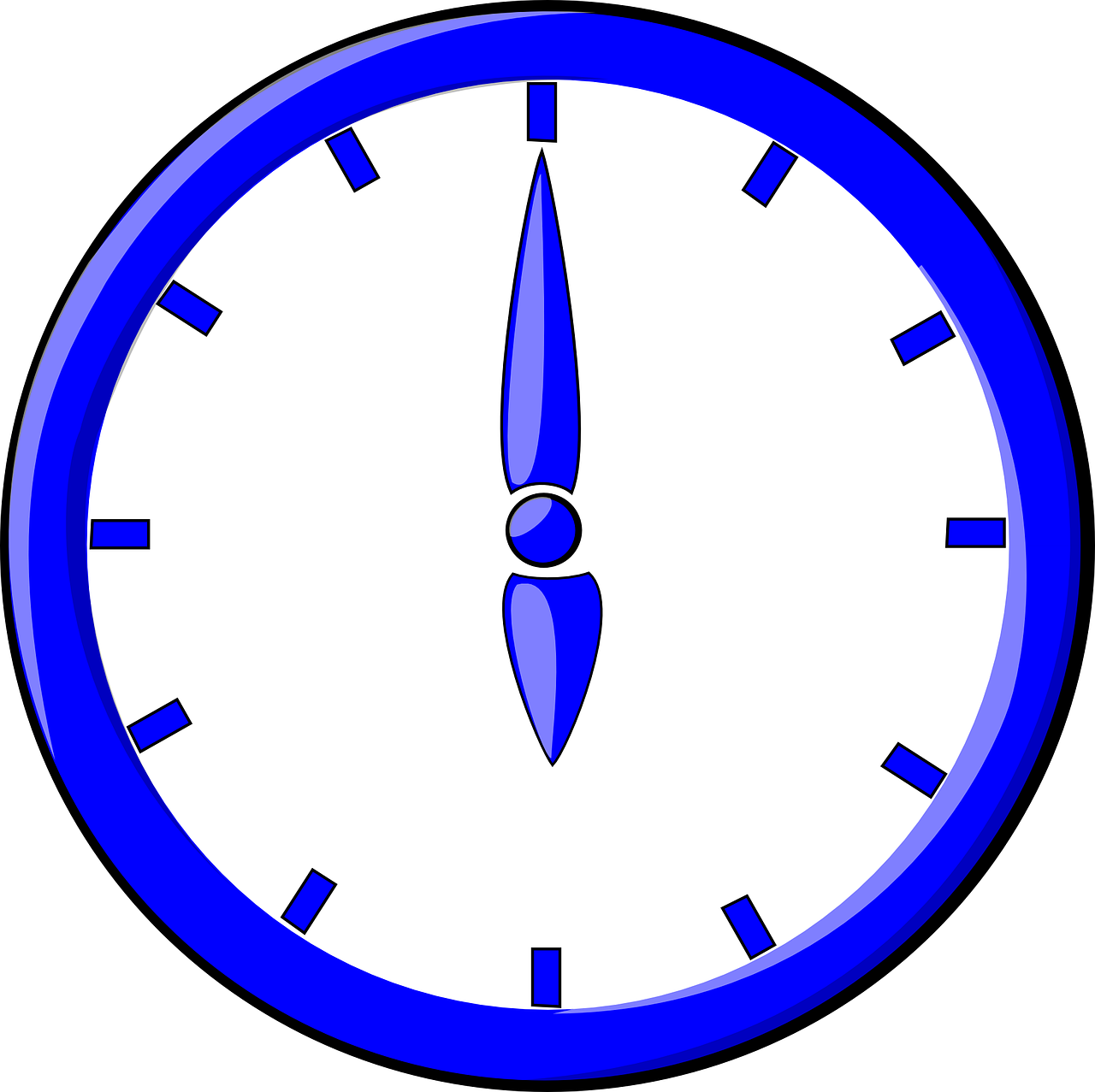 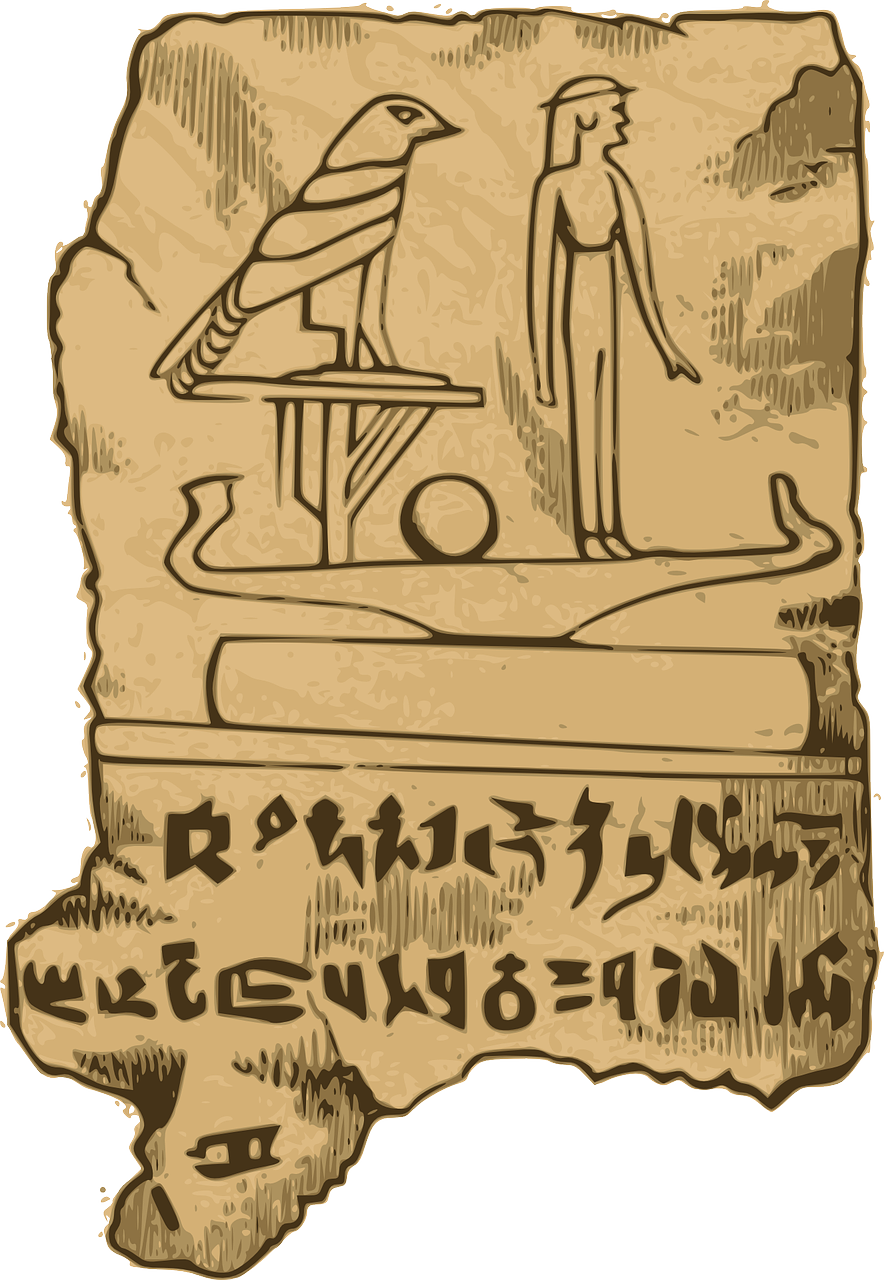 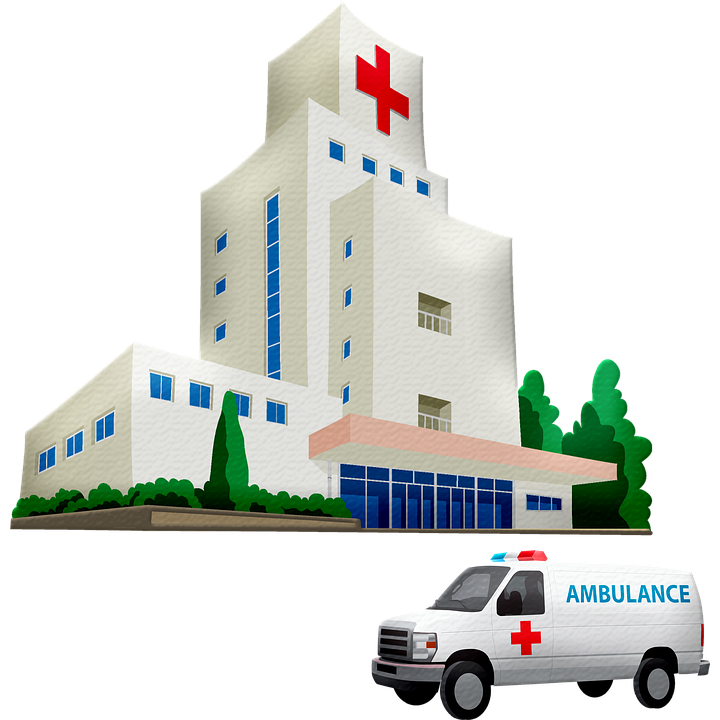 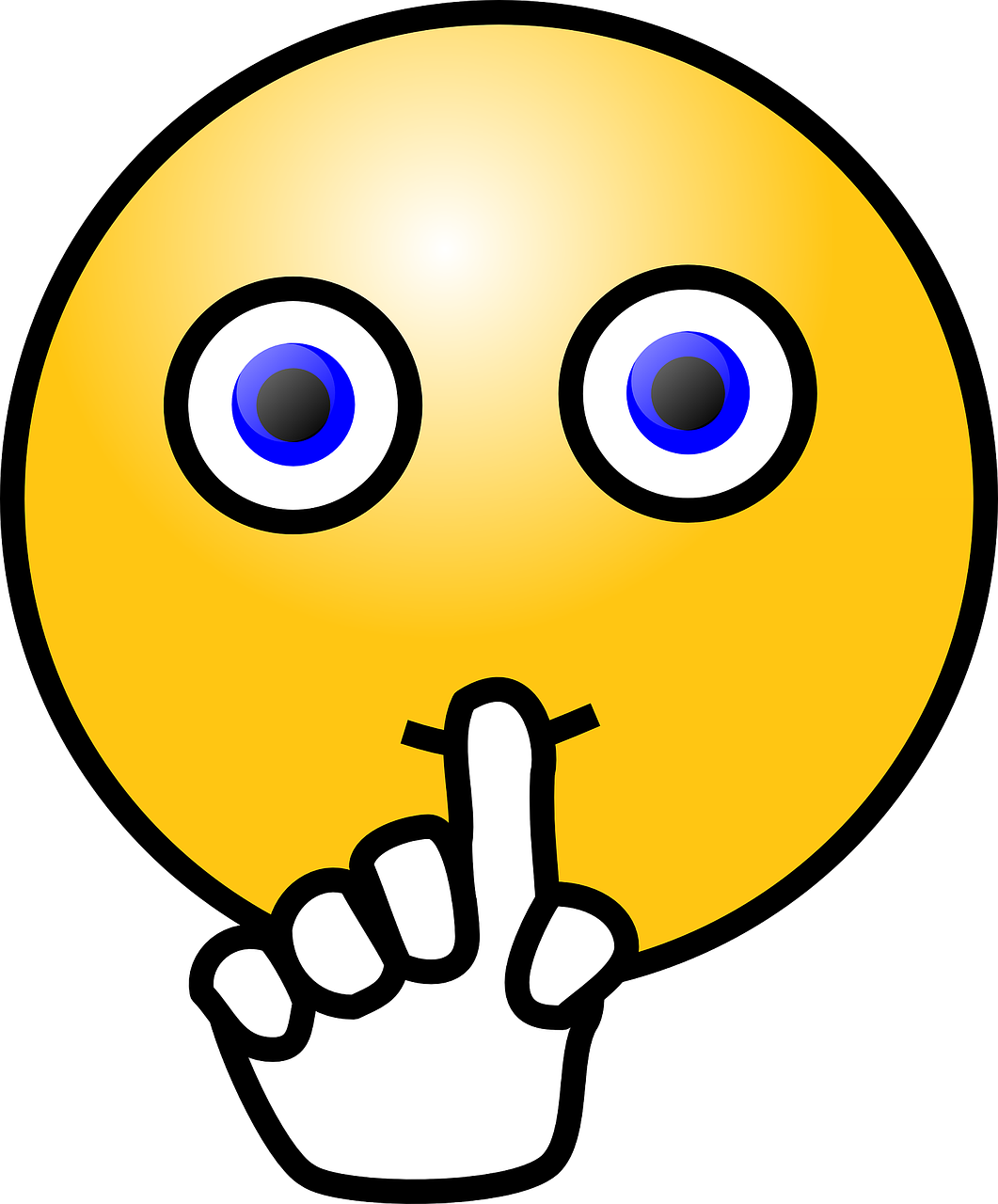 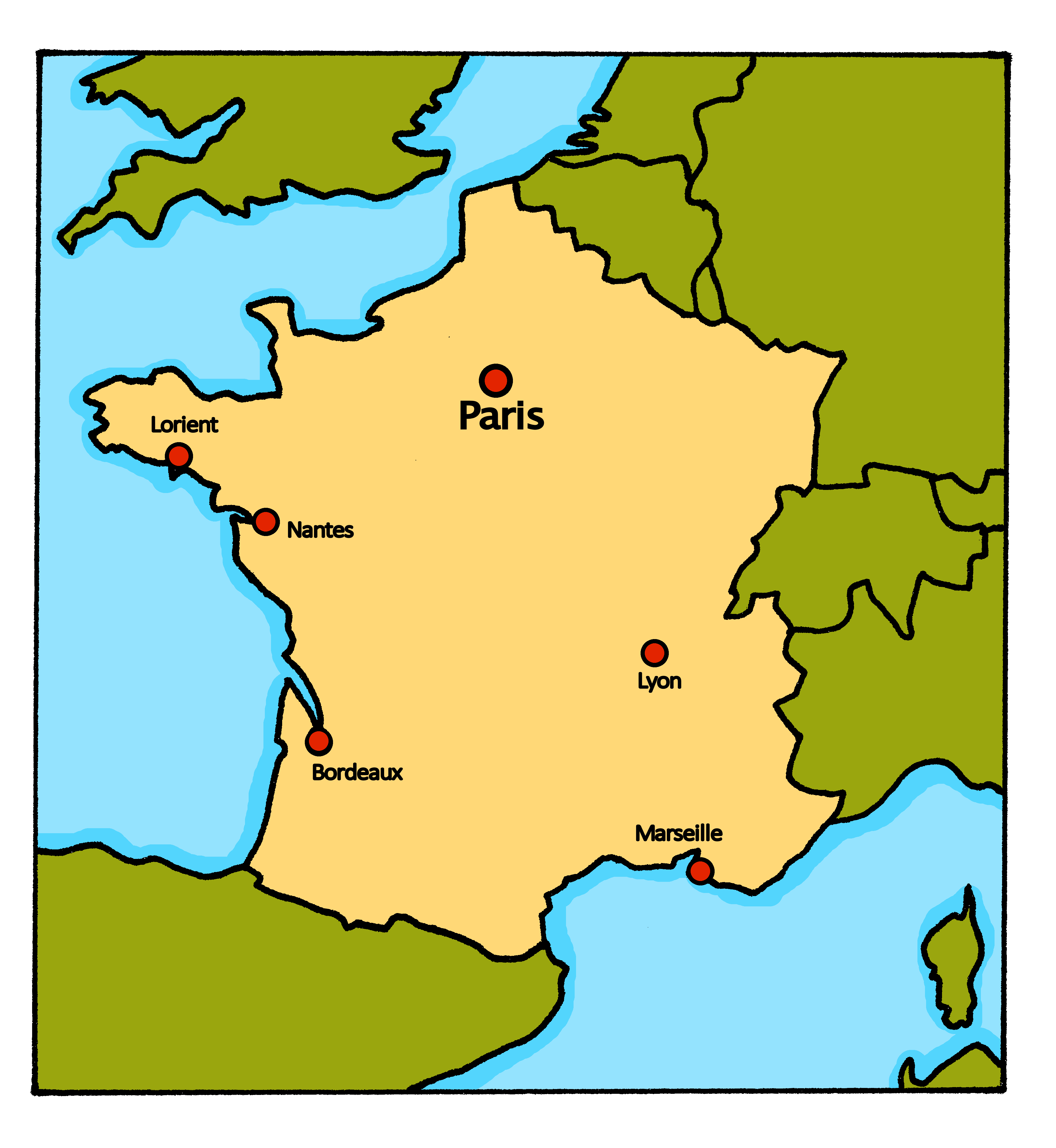 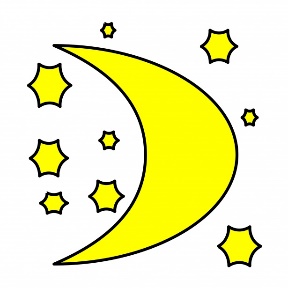 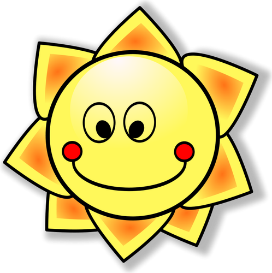 Remember that to say ‘like(s) doing’ the 2nd verb is an infinitive:
Remember! To ask a yes/no question, we can add Est-ce que (‘Is it that…?’) at the start of any statement:
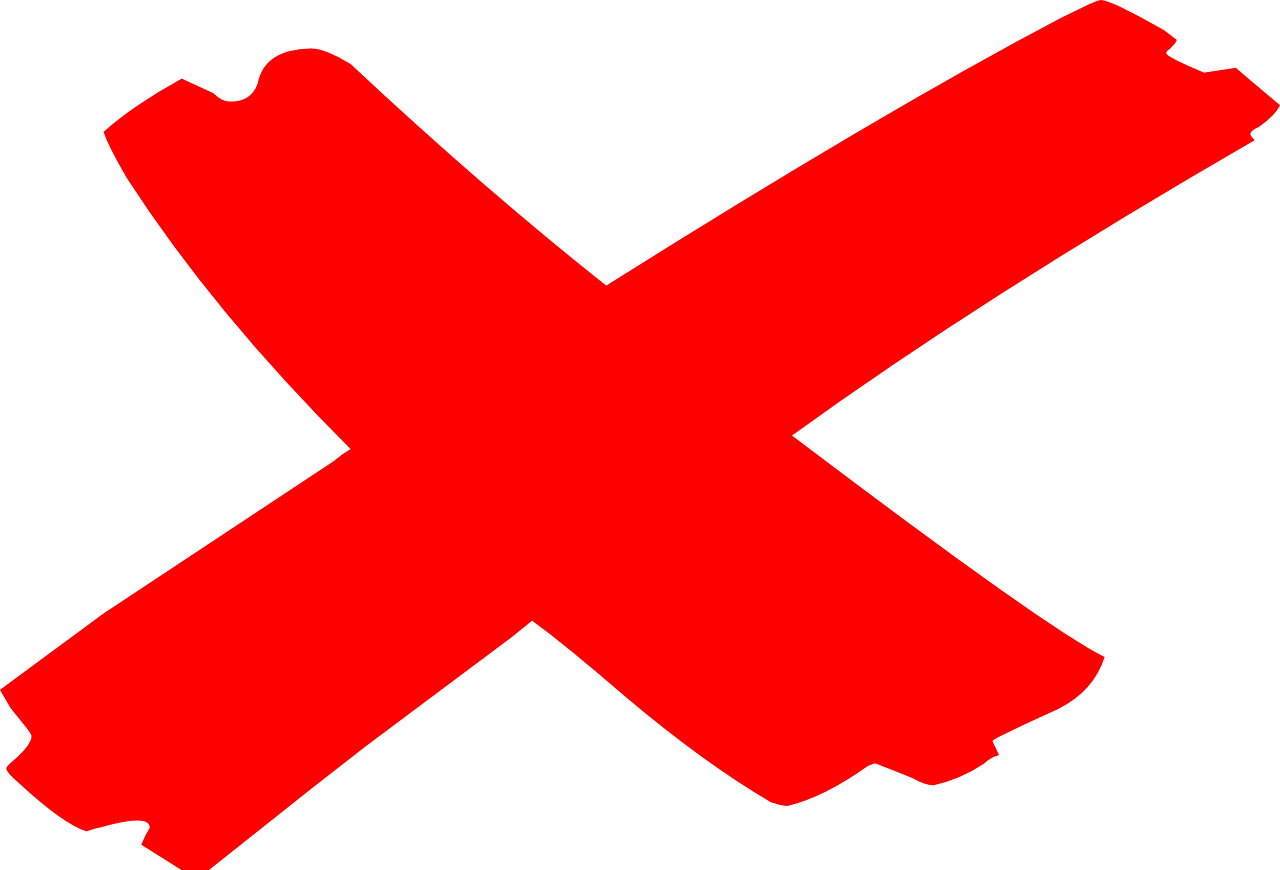 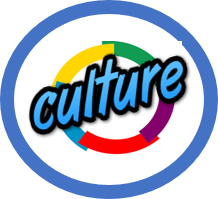 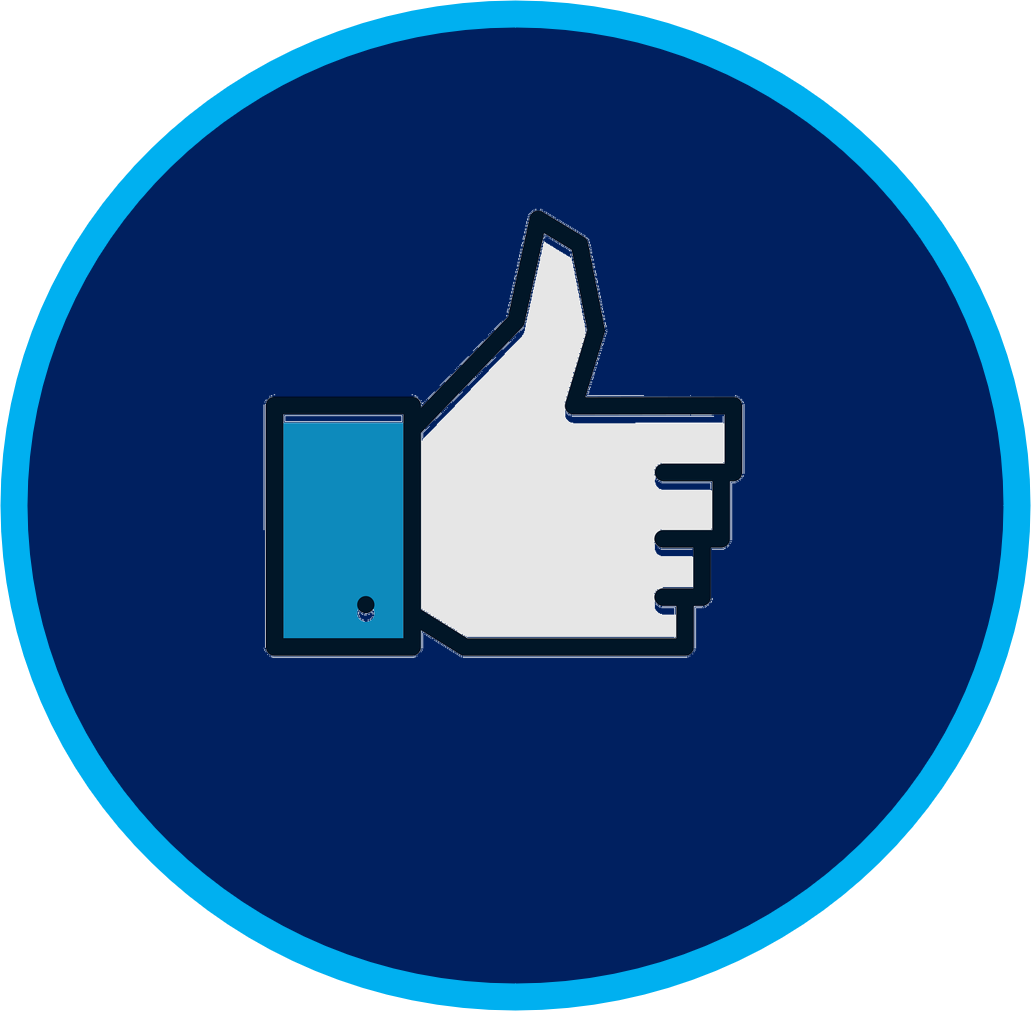 La France
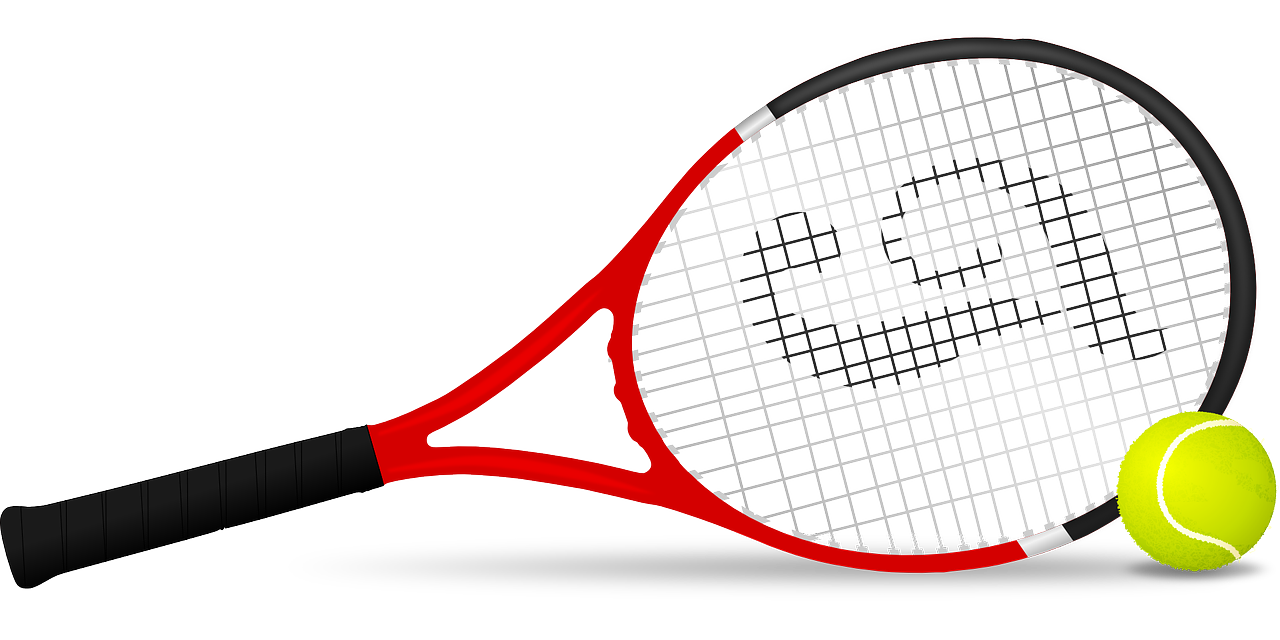 J’aime jouer au tennis.
It’s the same to say ‘want(s) to do’ and ‘would like to do’:
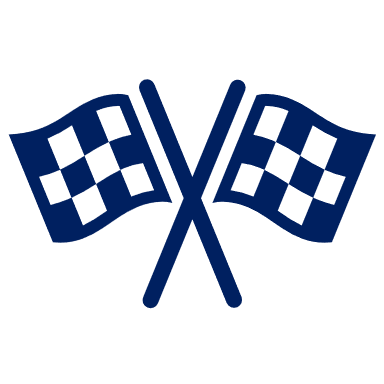 Est-ce qu’il fait une course ? ➜
Does he do/Is he doing a race?
La France est la deuxième destination touristique la plus visitée par les anglais.
Je veux jouer au tennis.
Je voudrais jouer au tennis.
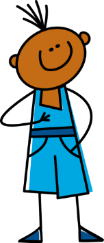 To ask a ‘what’ question, we can add Qu’est-ce que (‘What is it that…?’) at the start of any statement:
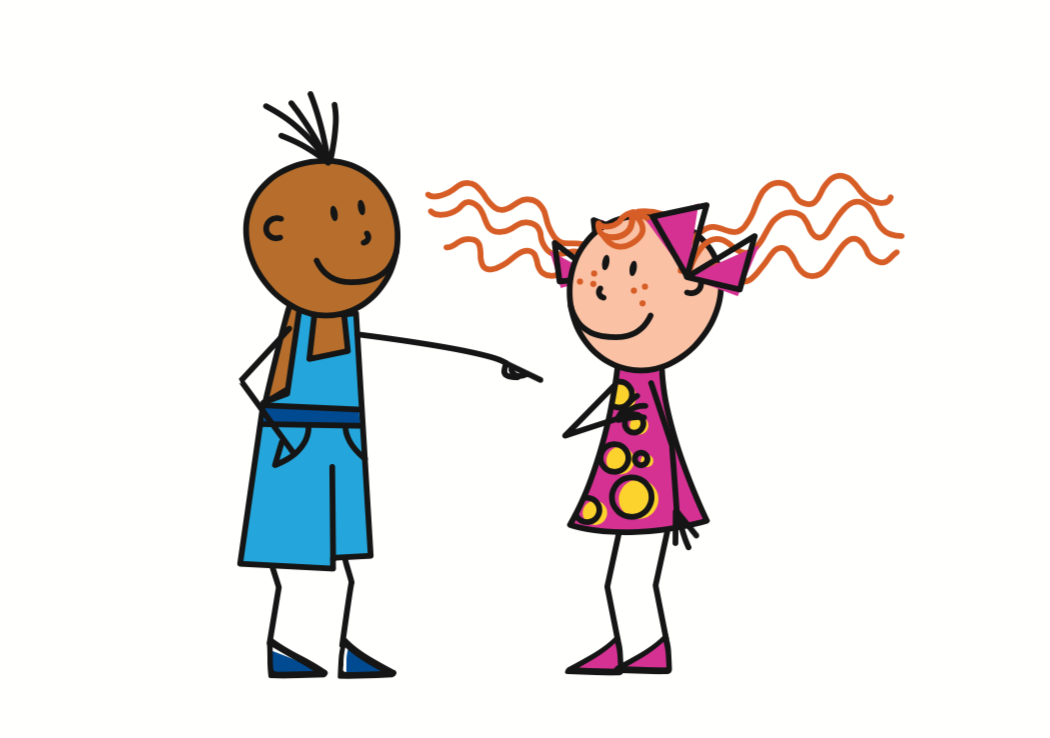 Tu veux jouer du piano.
Tu voudrais jouer du piano.
Les cinq sites touristiques les plus populaires sont: Disneyland Paris, le musée du Louvre, le château de Versailles, la tour Eiffel et le Centre Pompidou. Ils sont tous à ou près de Paris.
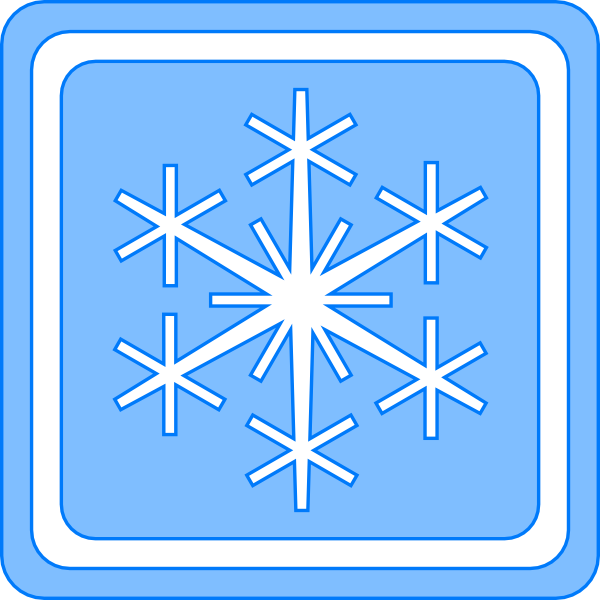 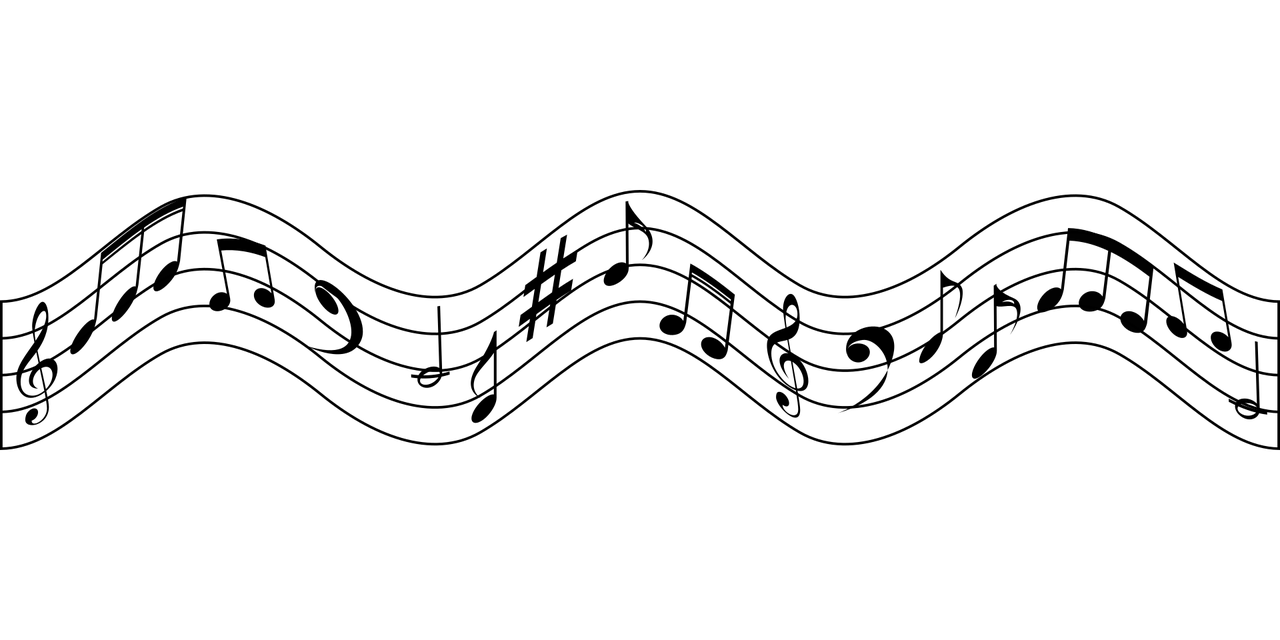 Qu’est-ce que tu fais ? ➜
What do you do? / What are you doing?
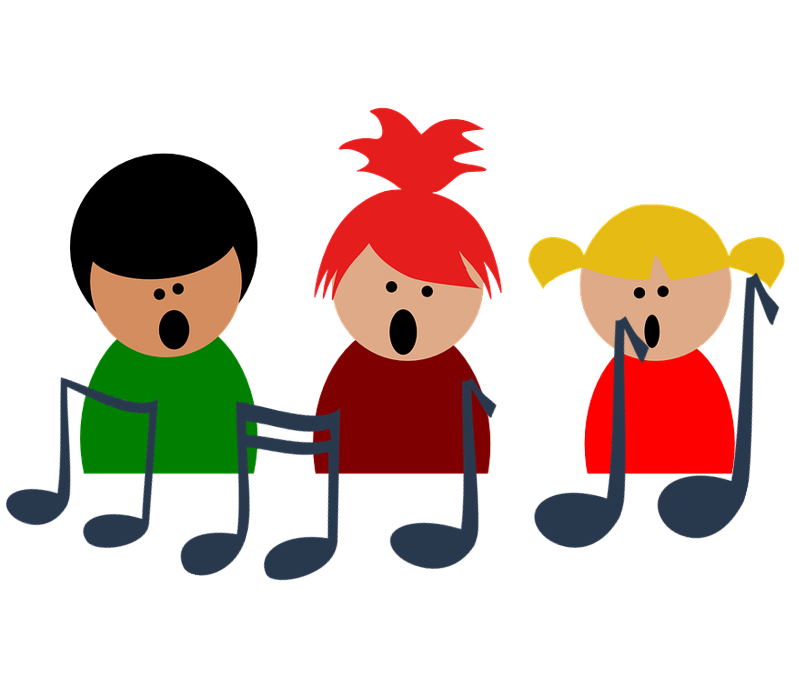 Il veut chanter.
Il voudrait chanter.
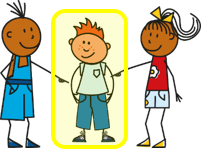 winter
Elle veut nager.
Elle voudrait nager.
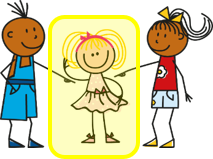 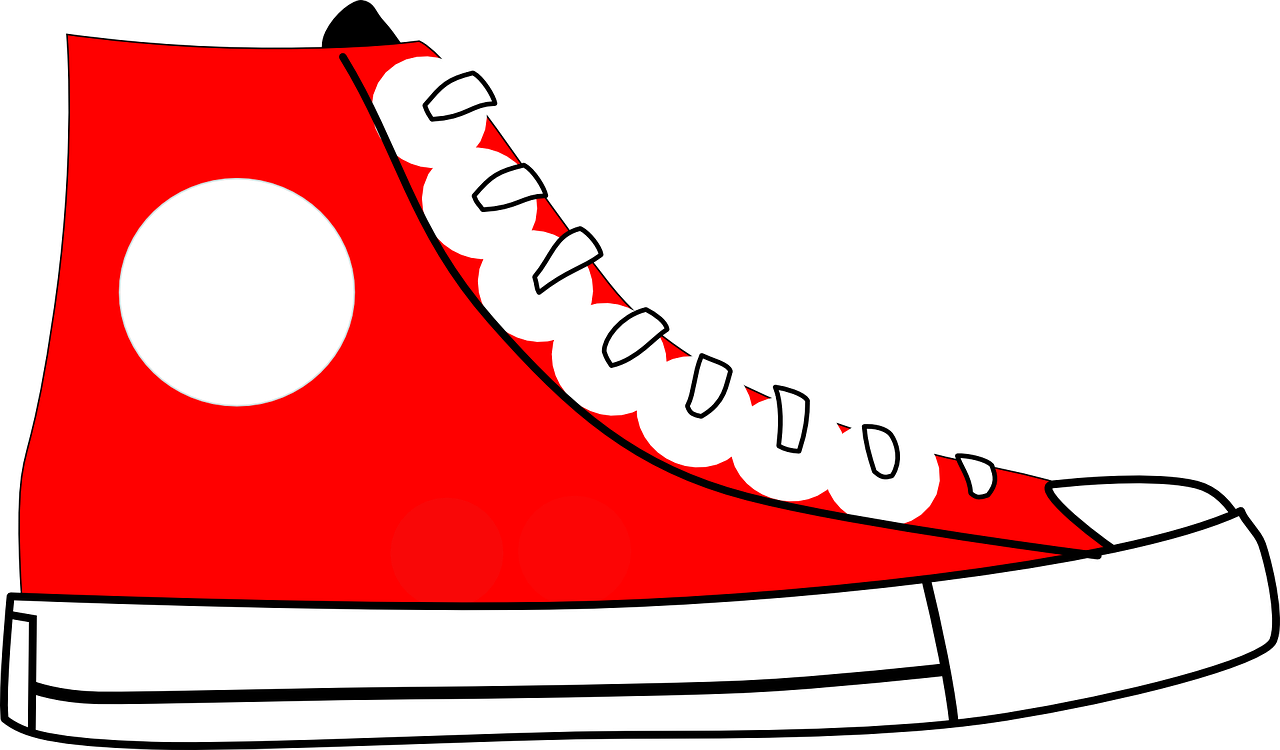 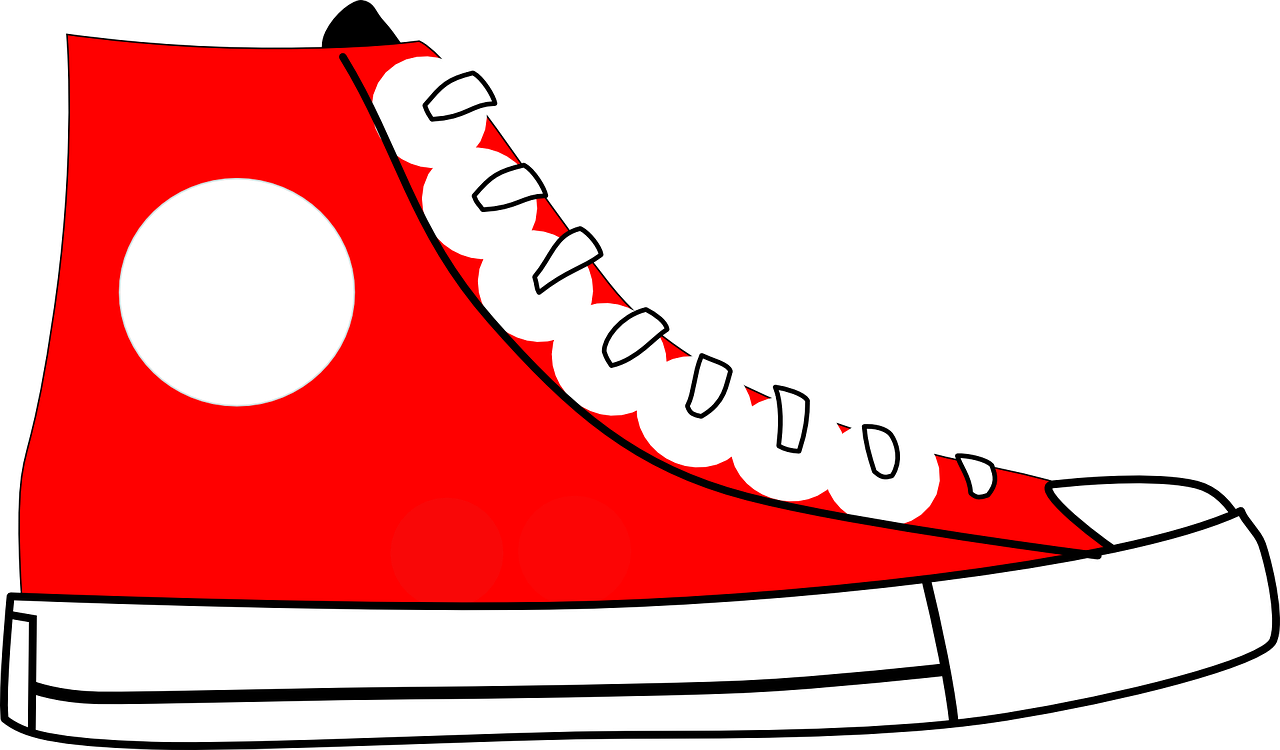 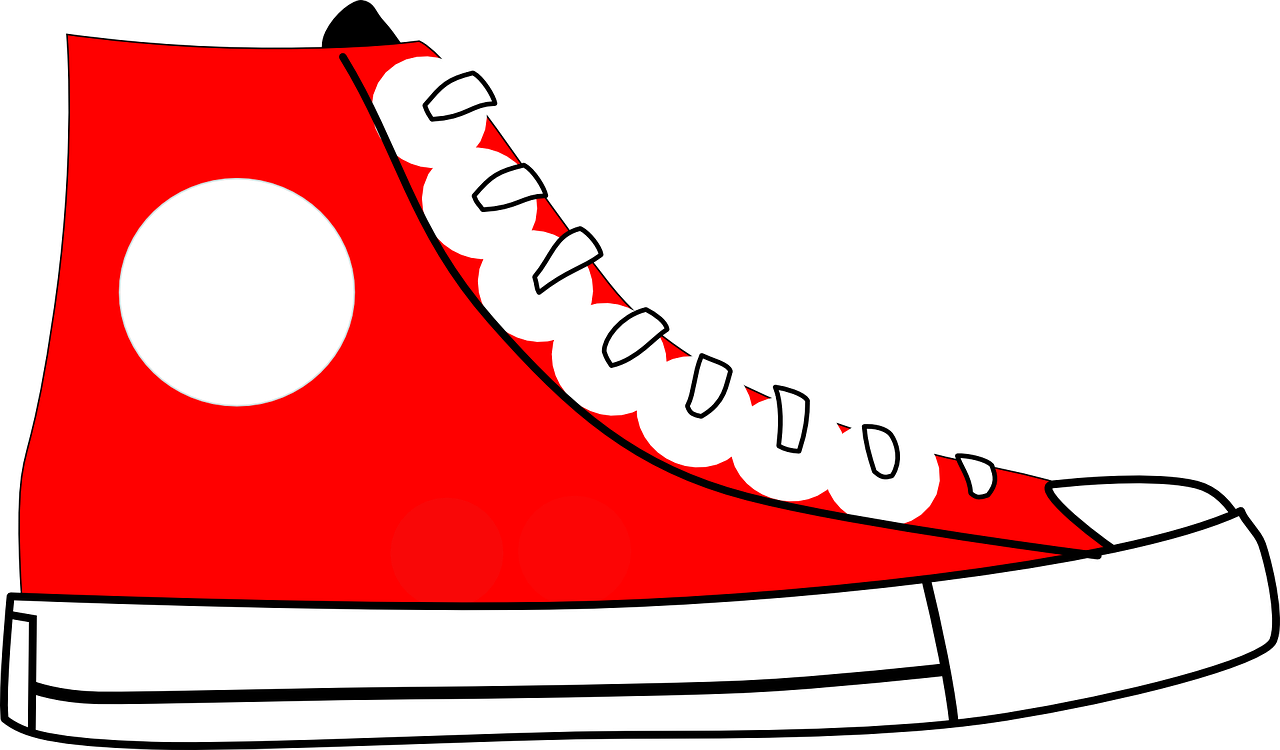 2
1
3
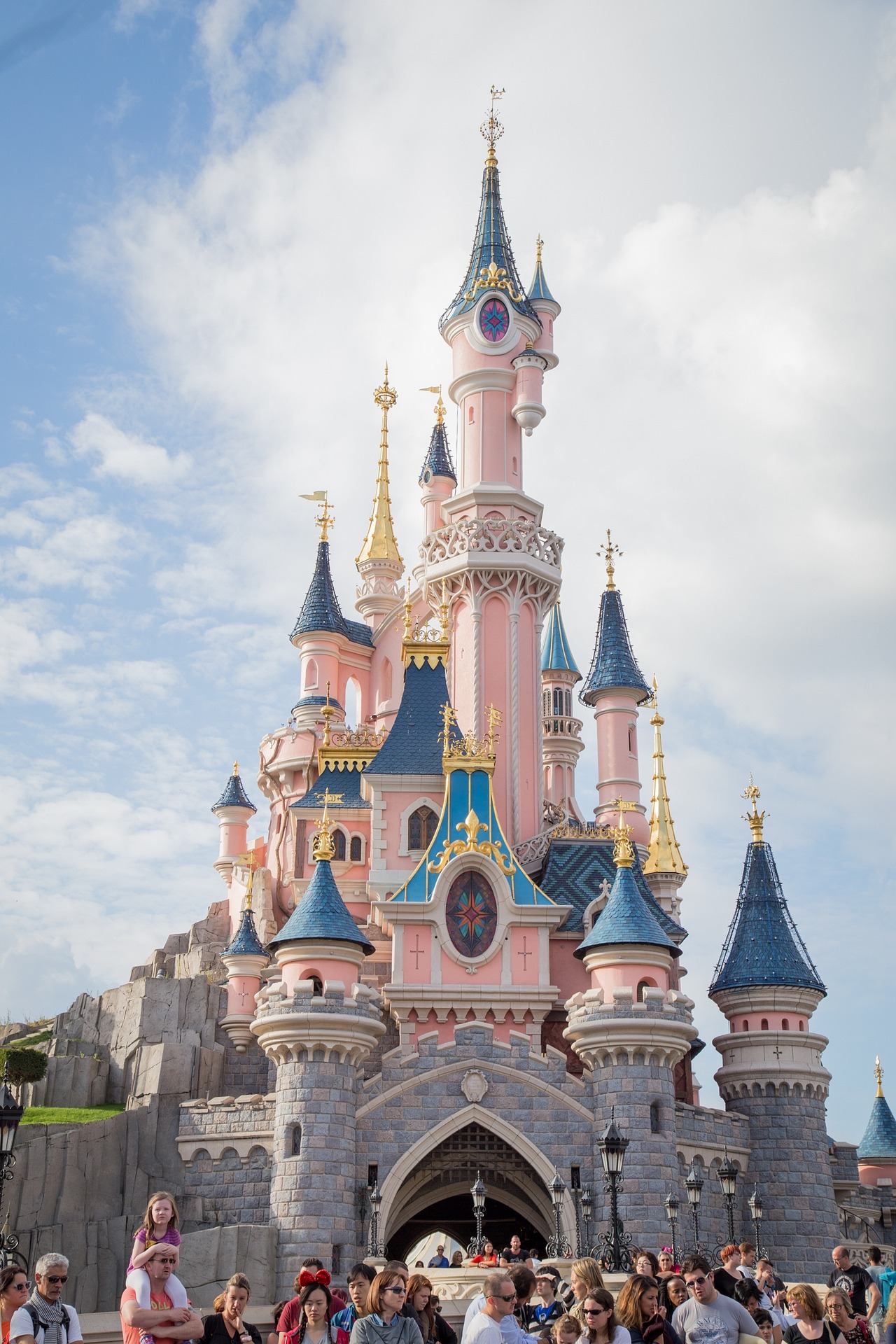 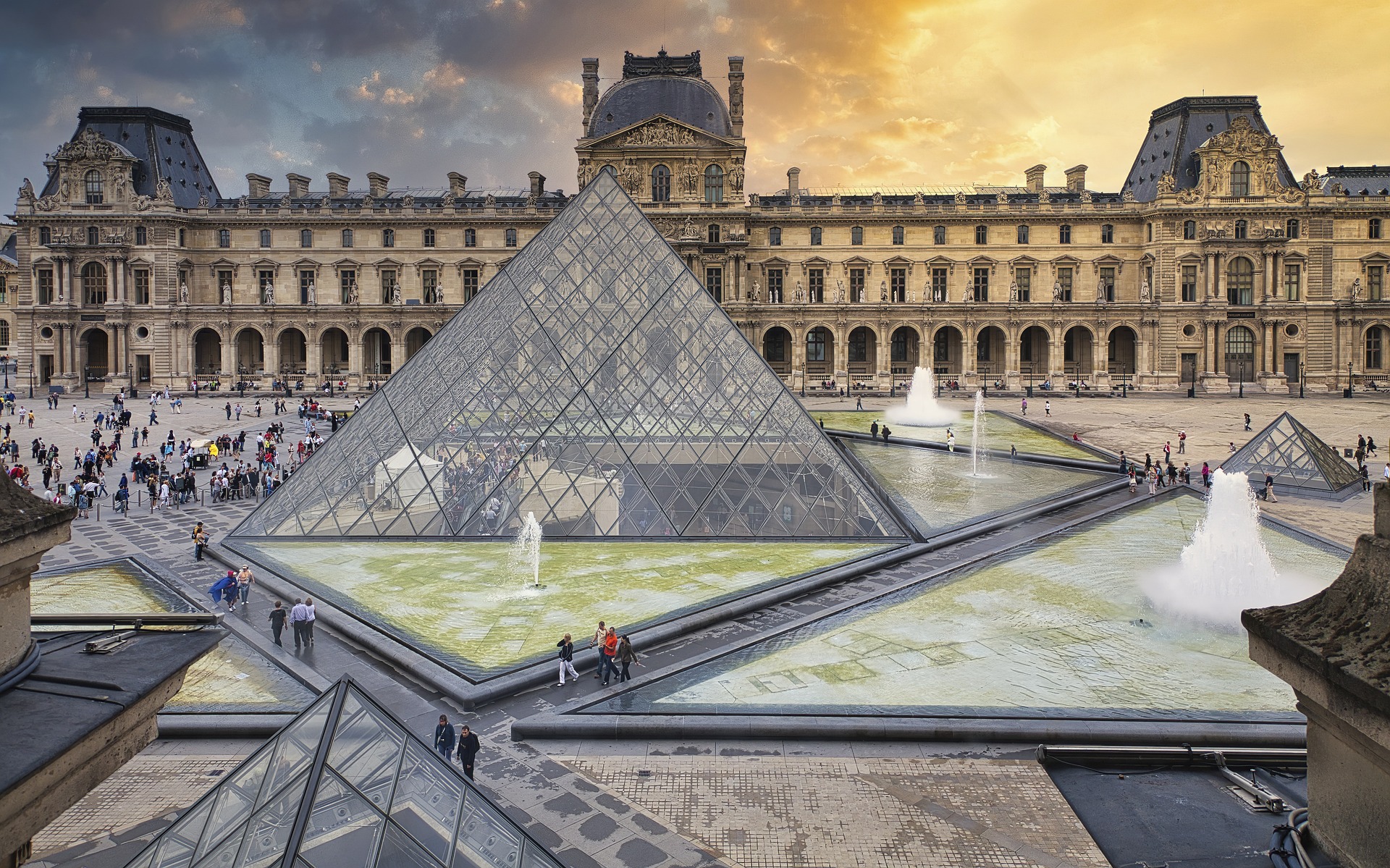 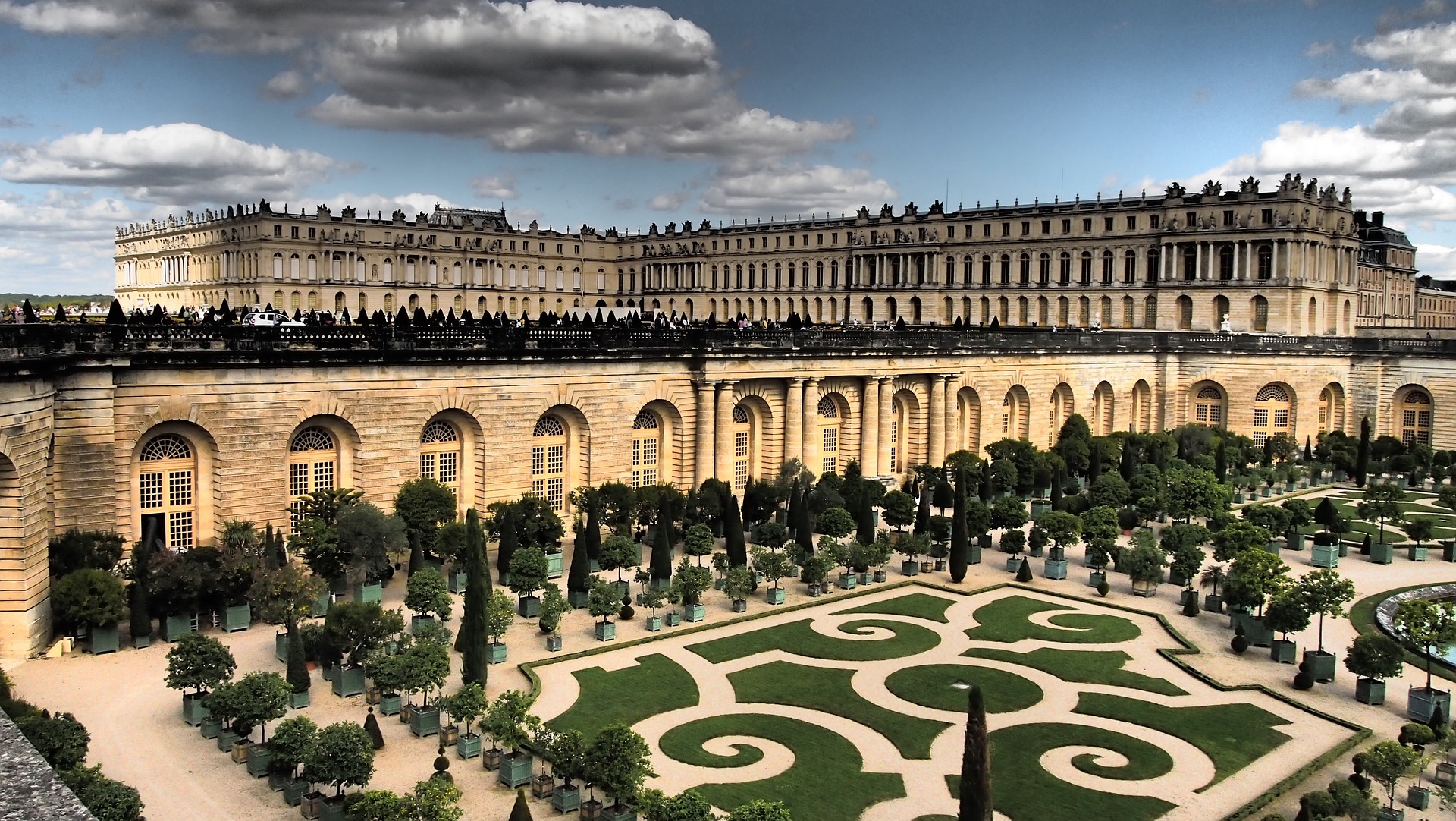 You already know definite articles le, la, l’ (the) and indefinite un, une (a).
You can join two clauses together with quand:
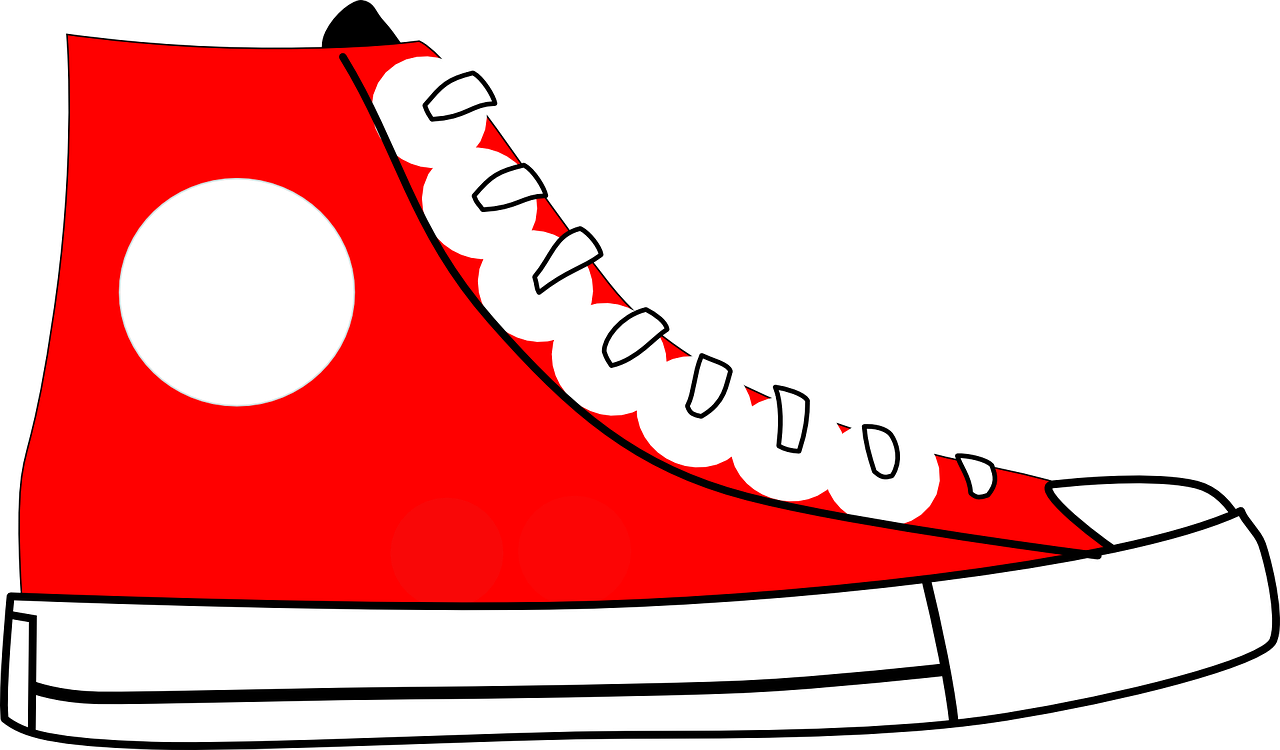 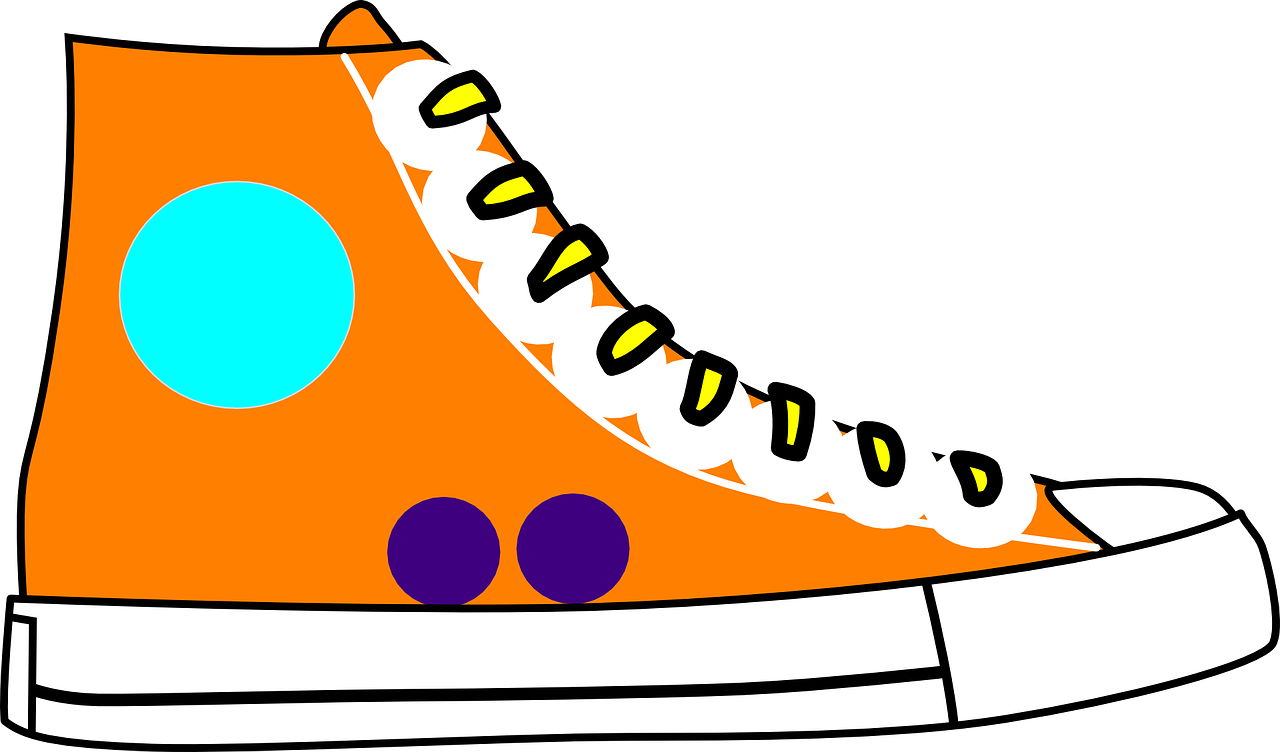 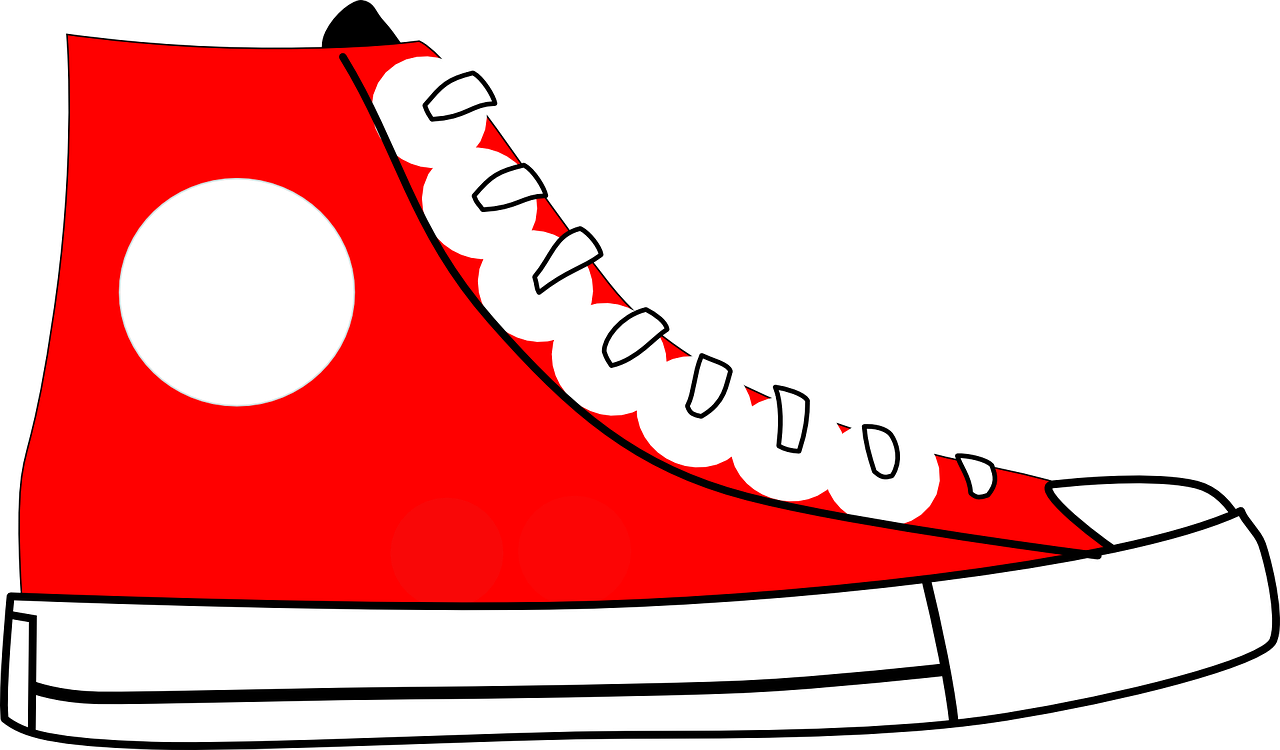 Quand il fait beau, je joue au tennis. ➜ When it’s fine, I play tennis.
Je joue au ping-pong quand il fait froid. ➜ I play table tennis when it’s cold.
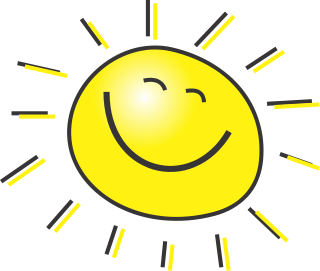 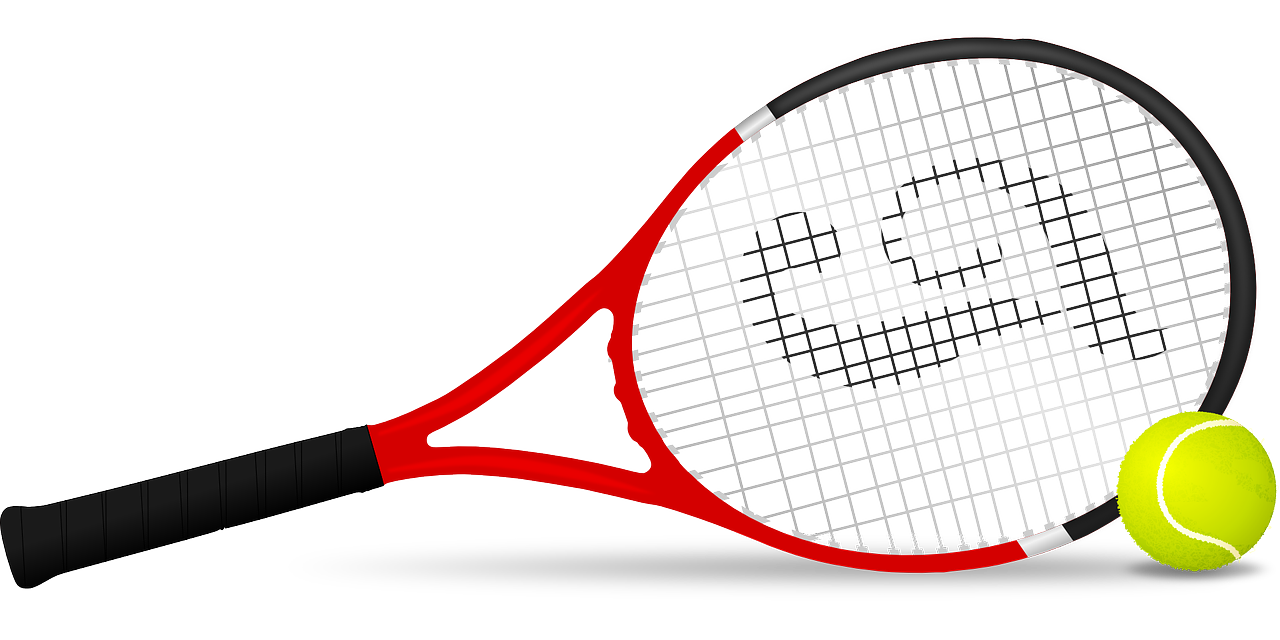 To say ‘some’ we use the partitive article:
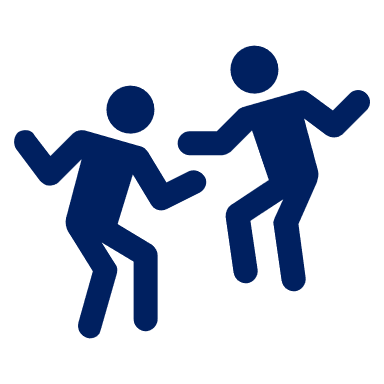 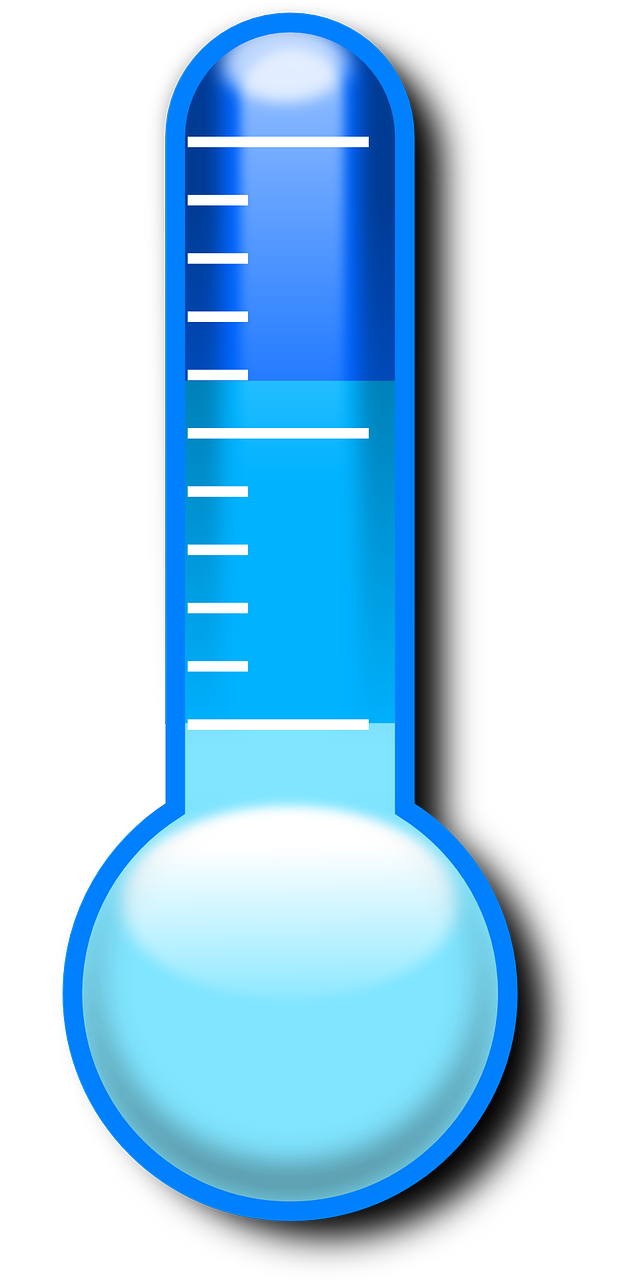 du fromage ➜ (some) cheese
⚠ de + le ➜ du
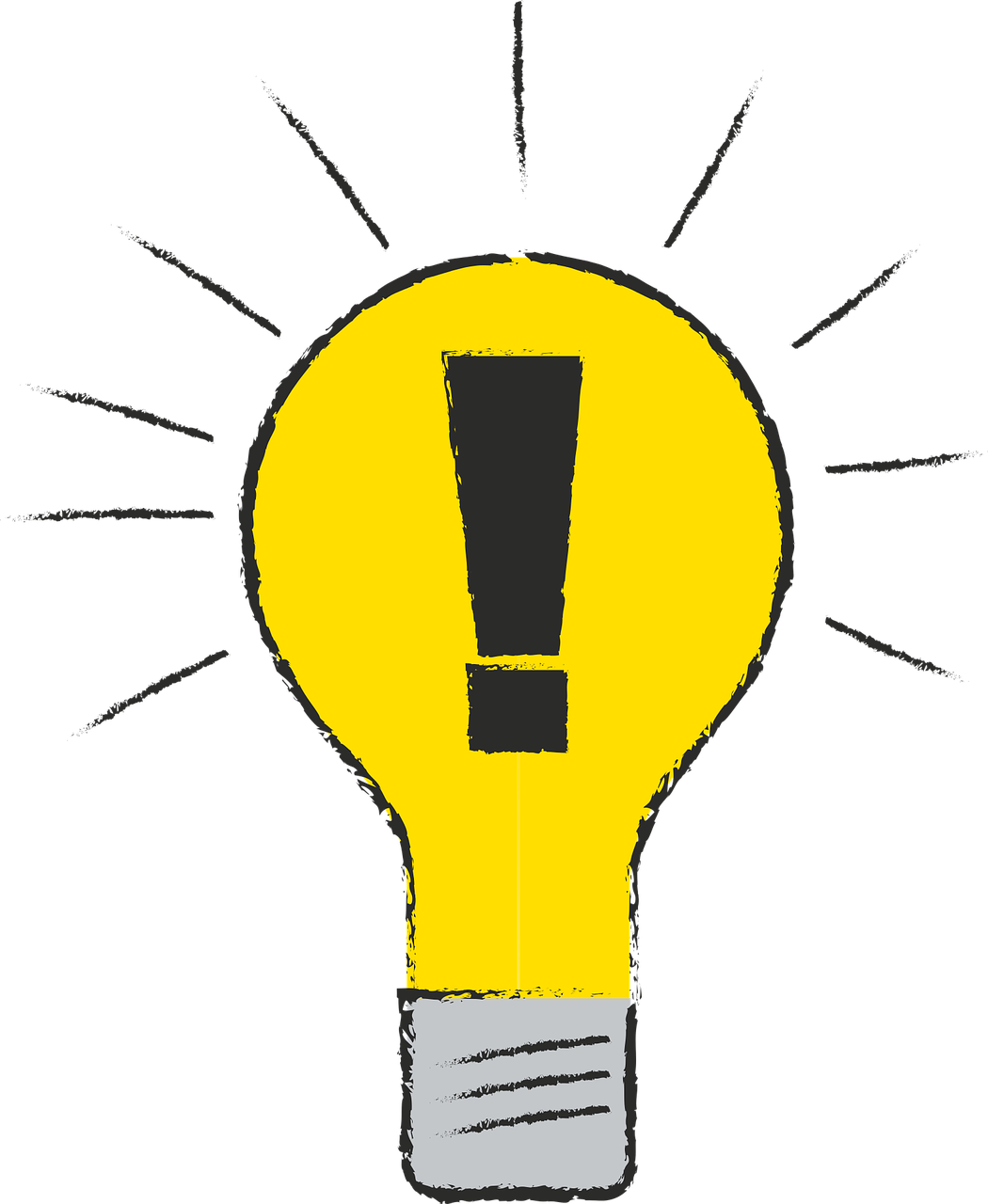 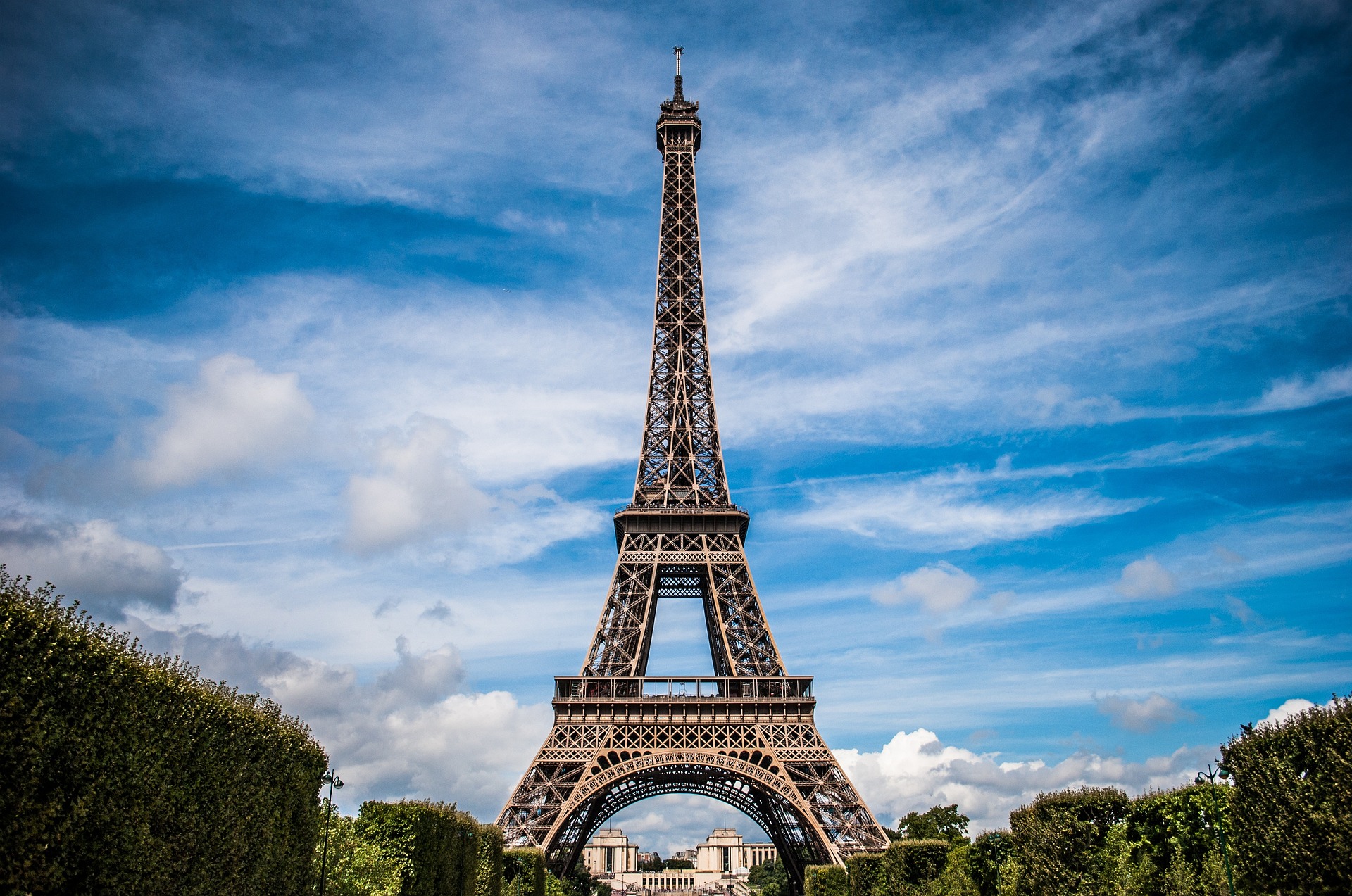 de la pizza ➜ (some) pizza
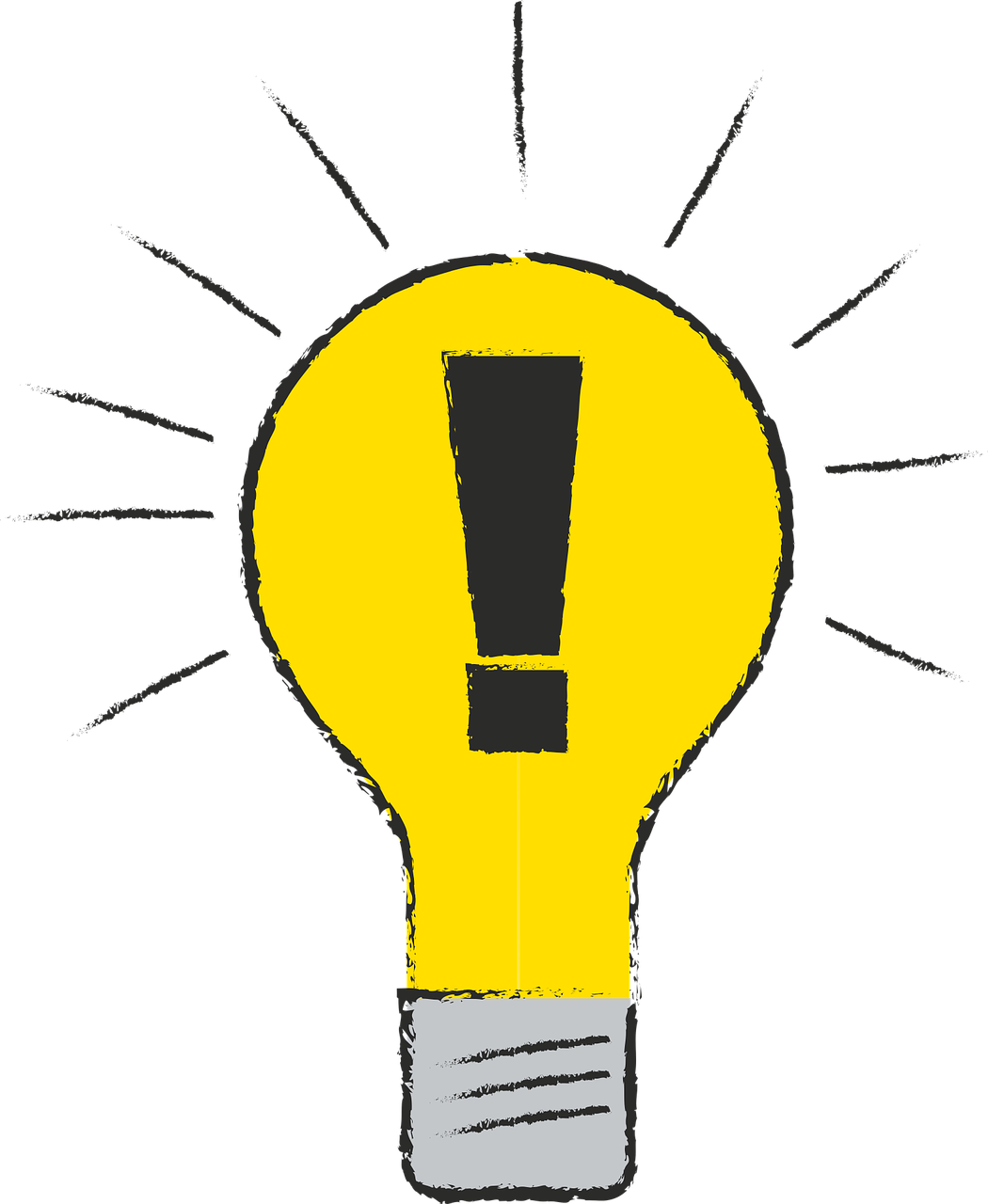 5
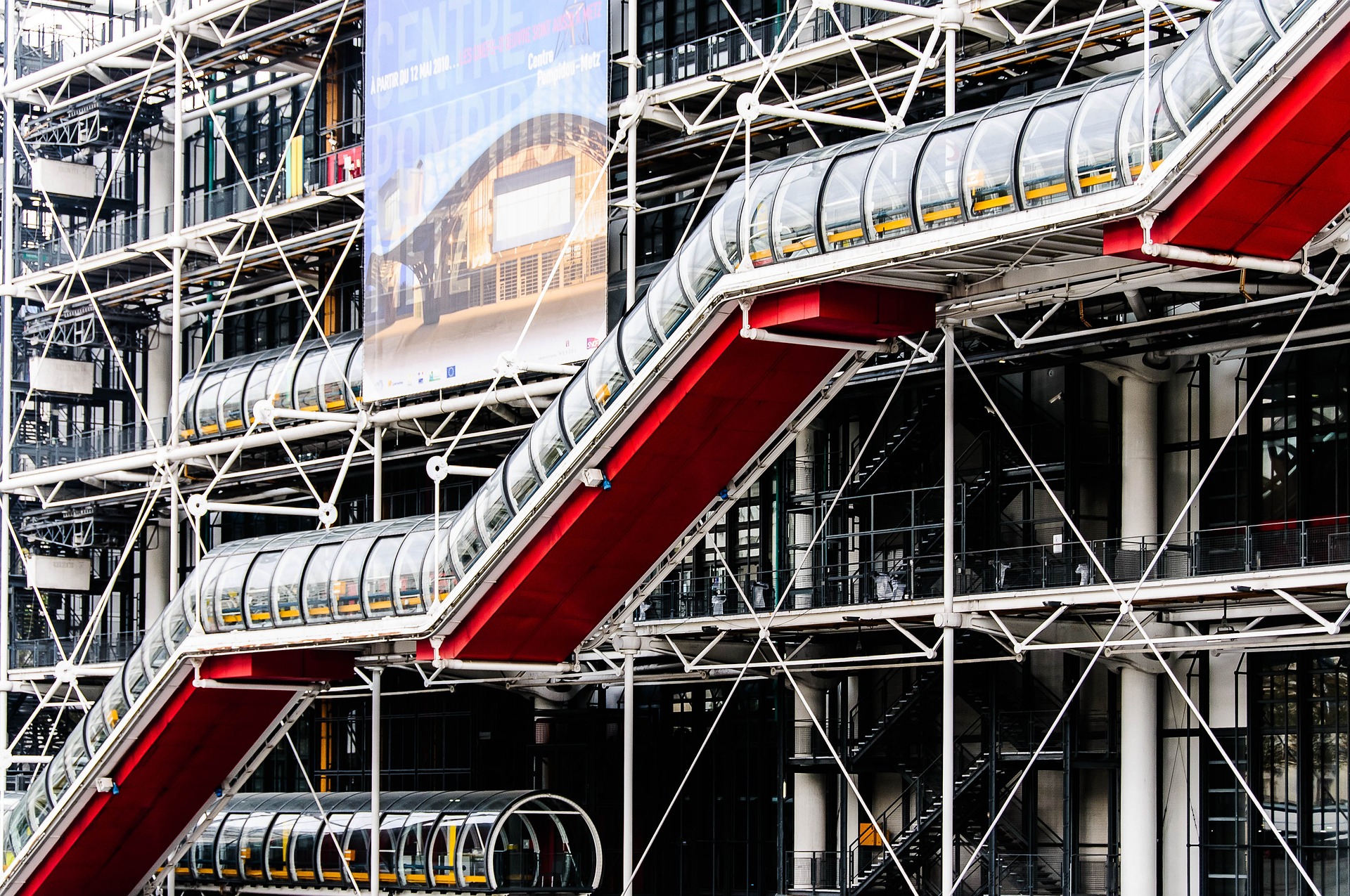 de l’eau ➜ (some) water
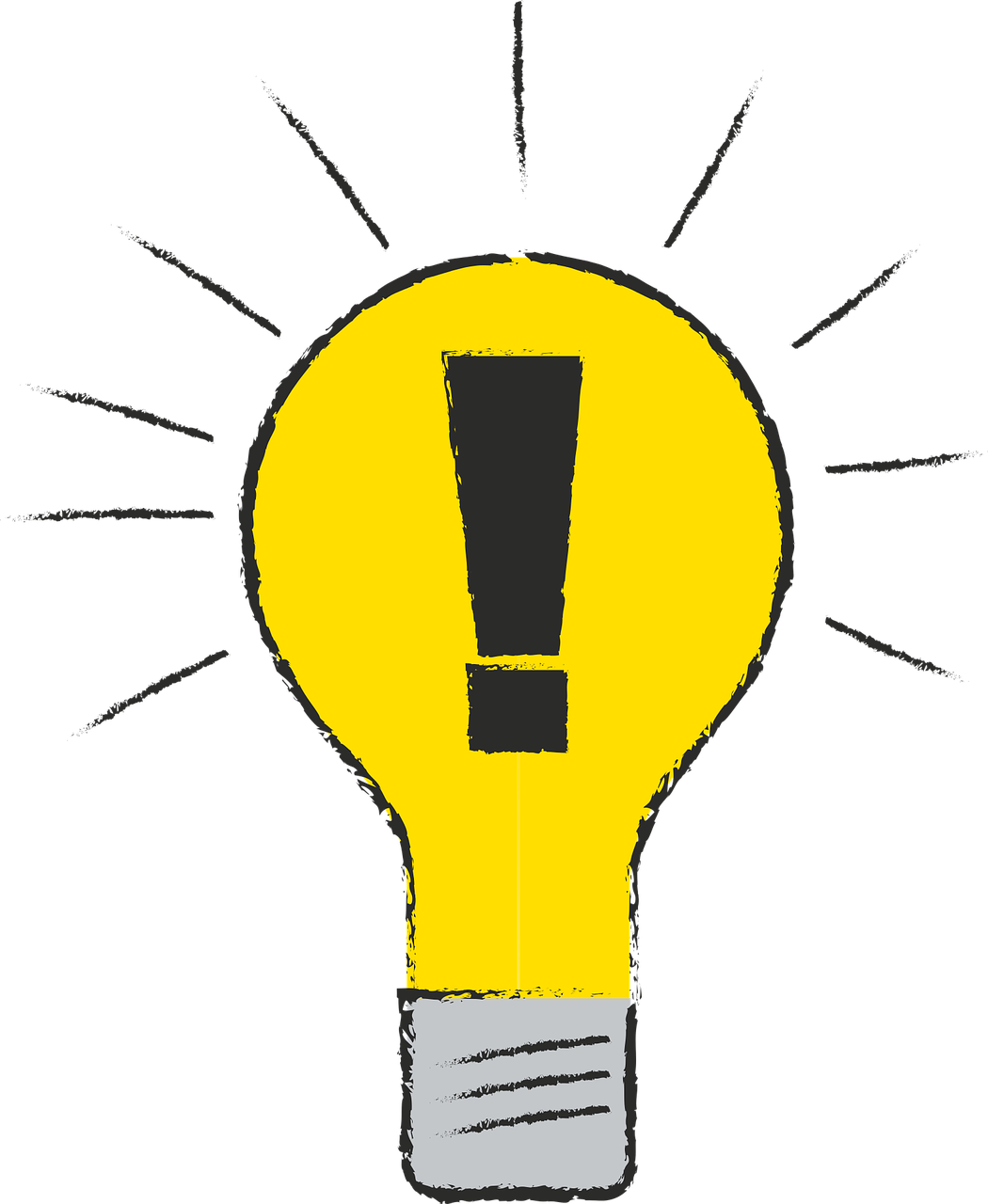 Use parce que (because) for giving a reason:
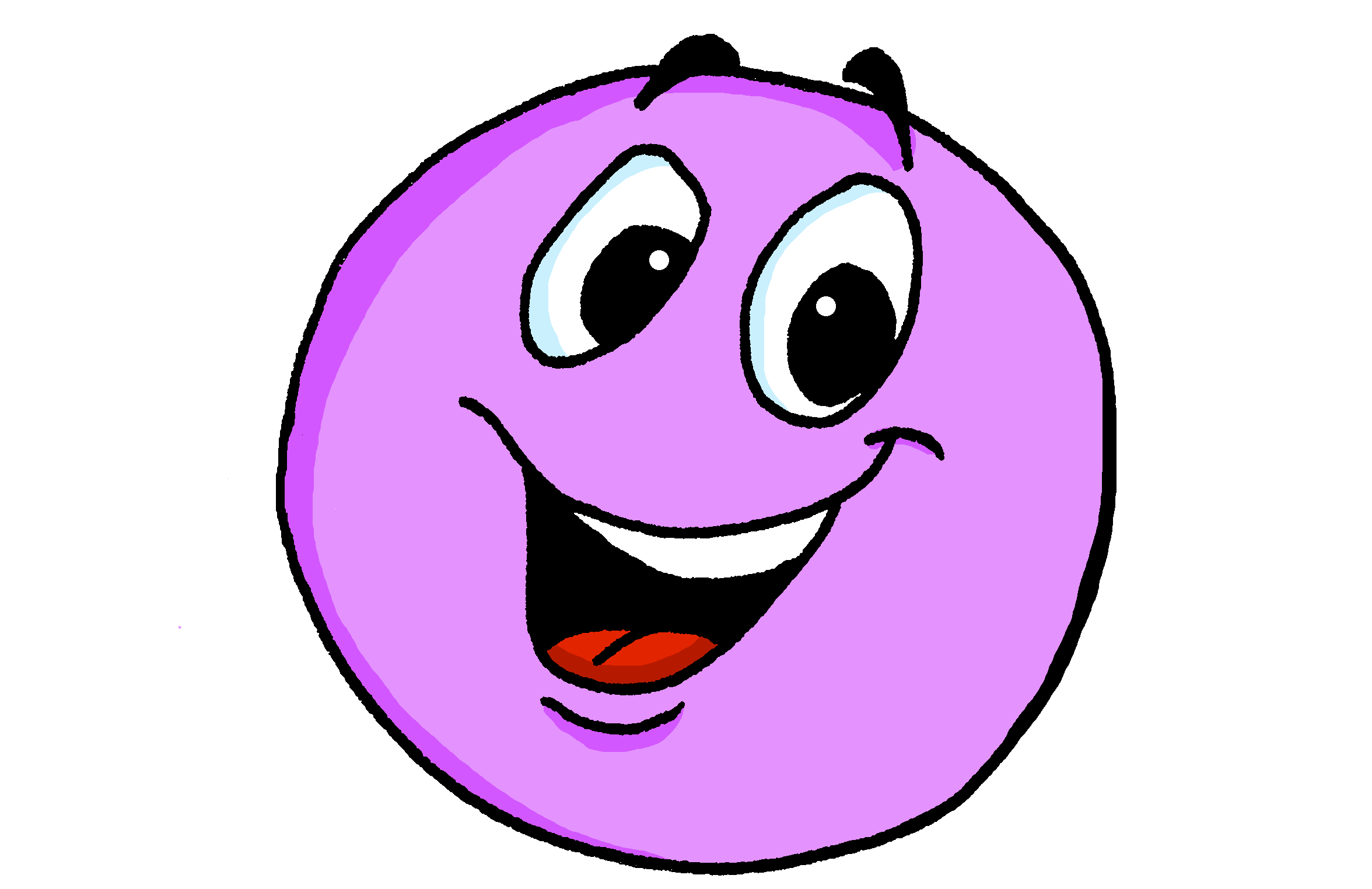 Je joue de la guitare parce que c’est créatif.
4
This article doesn’t exist in English. Use it in French for an ‘unspecified amount or part’.
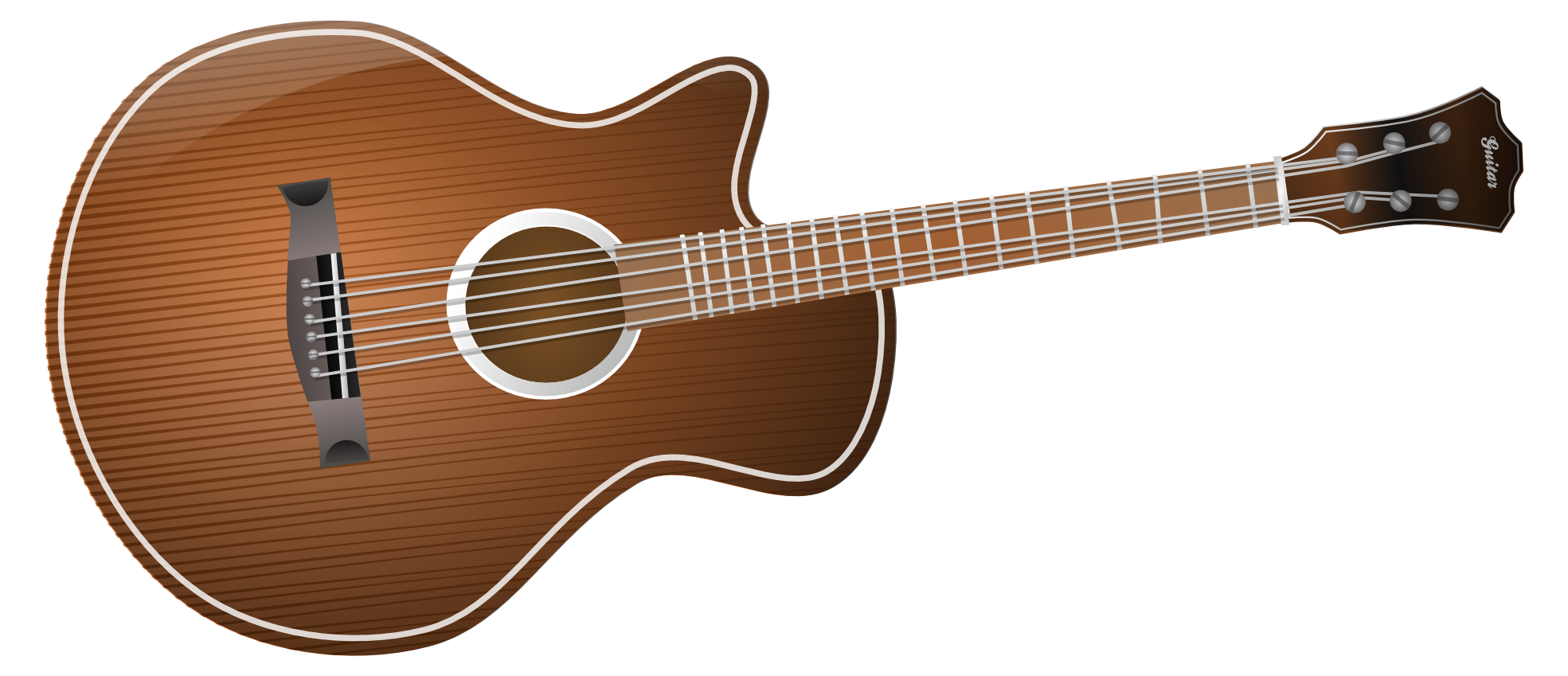